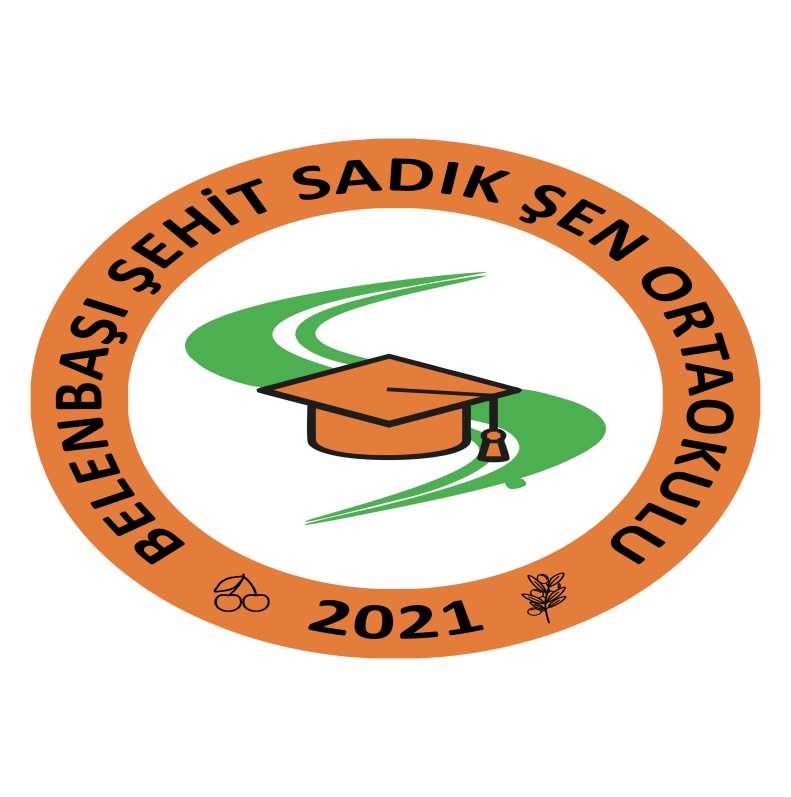 BELENBAŞI ŞEHİT SADIK ŞEN ORTAOKULU
Okulumuz Bakanlığımızın 13/11/2020 tarih ve 16672372 sayılı onayı ile Belenbaşı Ortaokulu ismi ile açıldı.
Okulumuzda Eğitim Öğretime 2021 yılı Mart ayında 8. sınıflar ile haftada 2 gün olarak başlandı
Okulumuzun ismi Valilik makamının 14/11/2021 tarih ve 36880104 sayılı oluru ile Belenbaşı Şehit Sadık Şen Ortaokulu olarak değiştirilmiştir.
Okulumuzda ilk olarak öğretmenler odamızı güzelleştirme çalışmaları yaptık
Mutfak Kurulumu
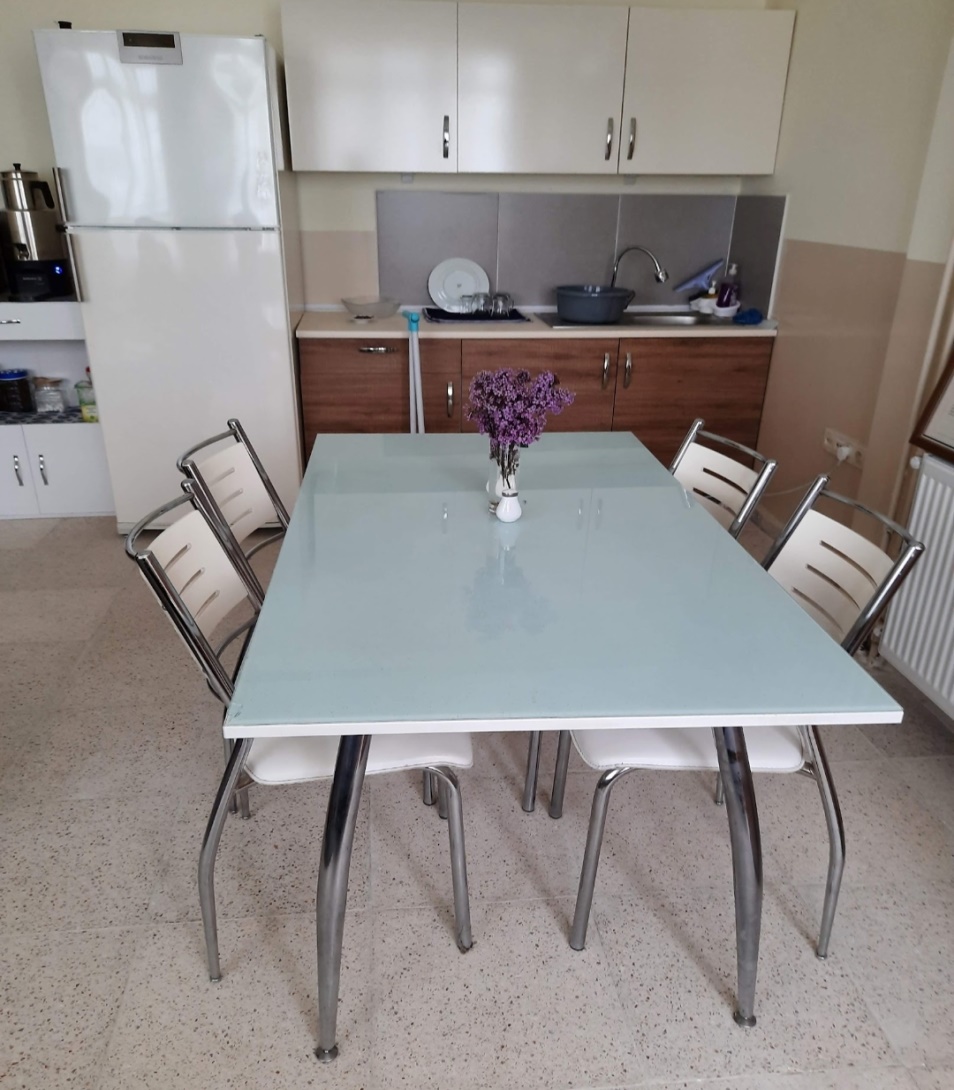 Daha sonra idari odalarımızın laminant işlerini tamamladık.
Fen Laboratuarımızı oluşturduk.
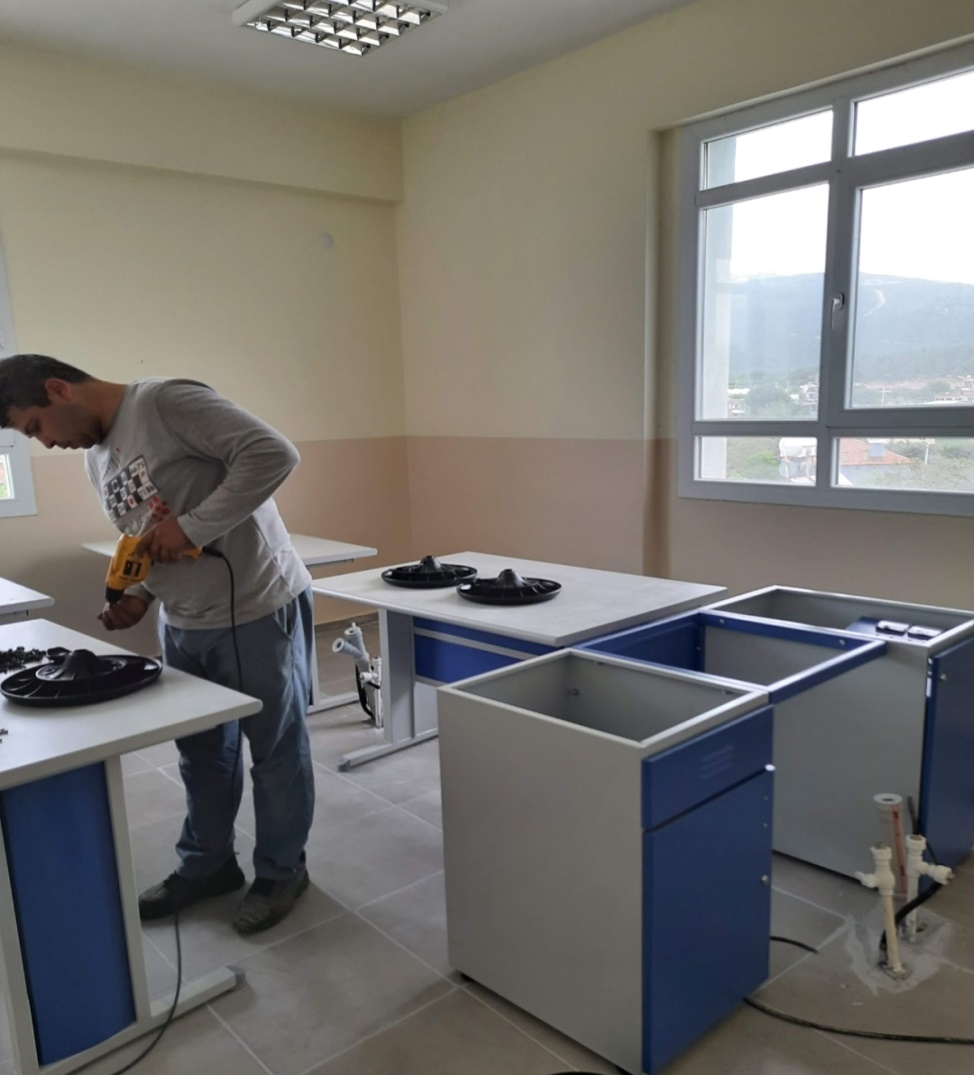 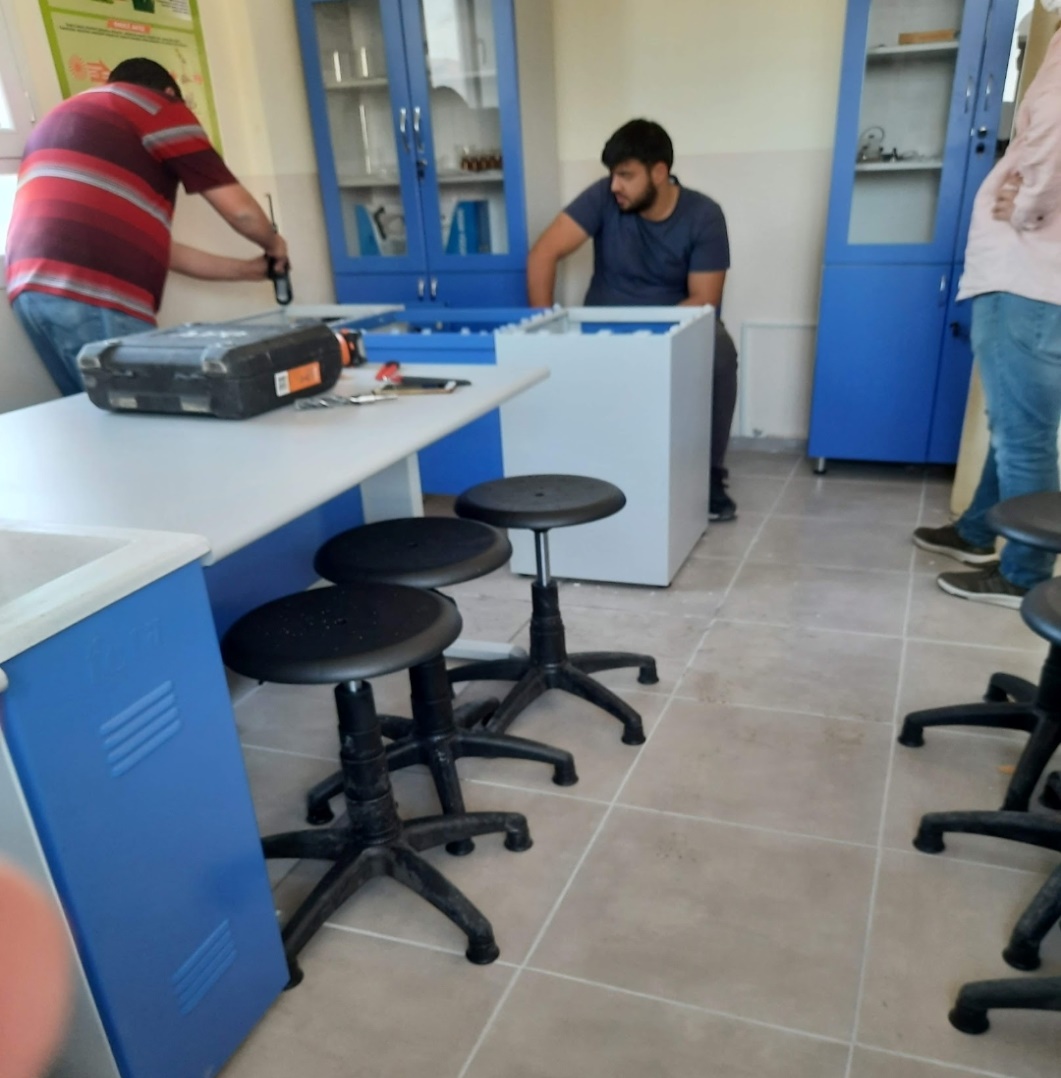 Fen Laboratuarımızın Açılışı
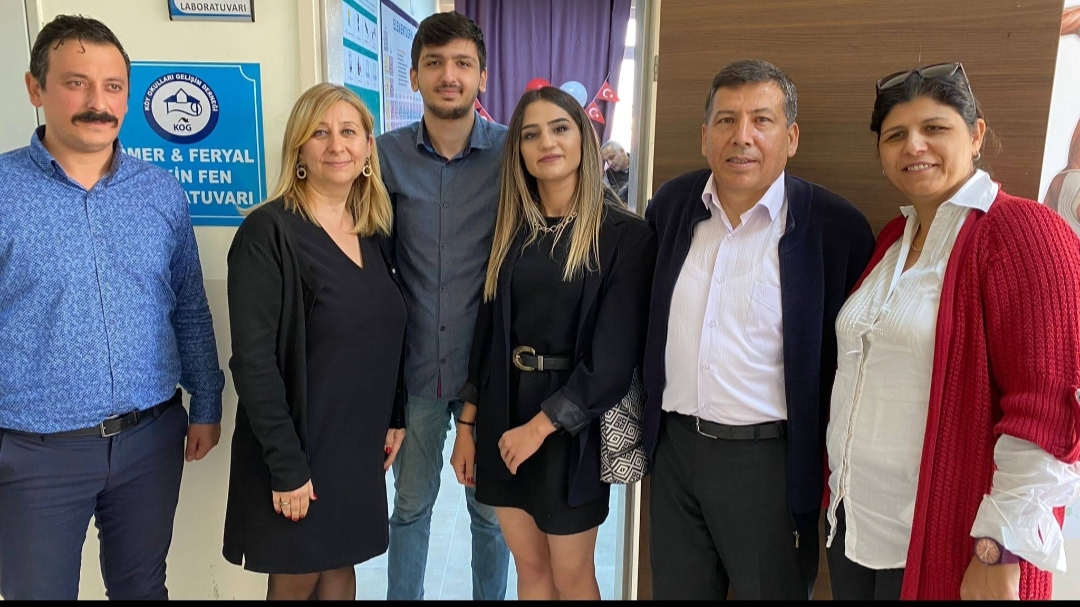 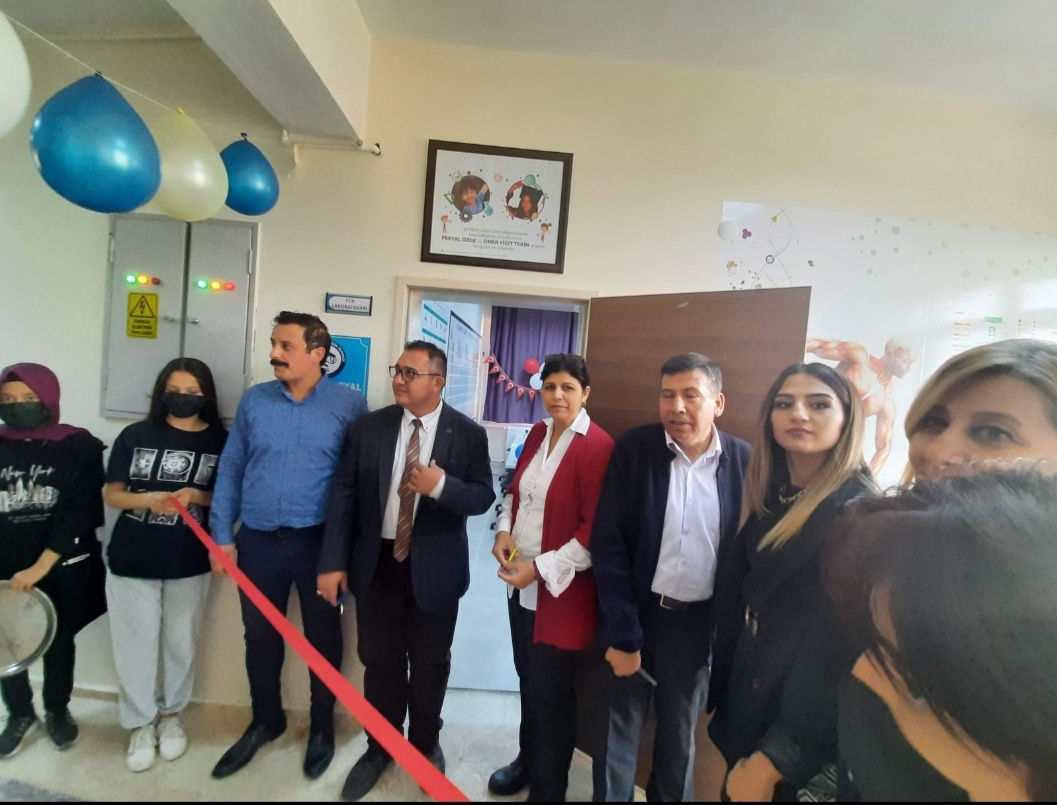 Okul kütüphanemizi oluşturduk
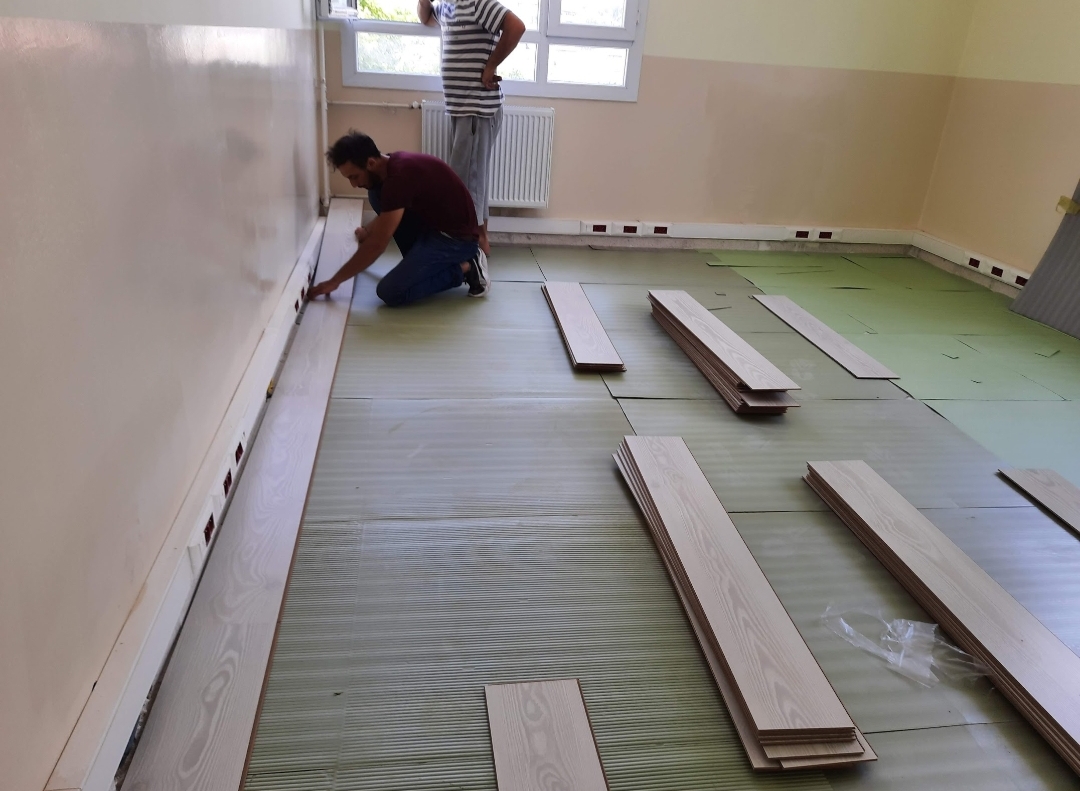 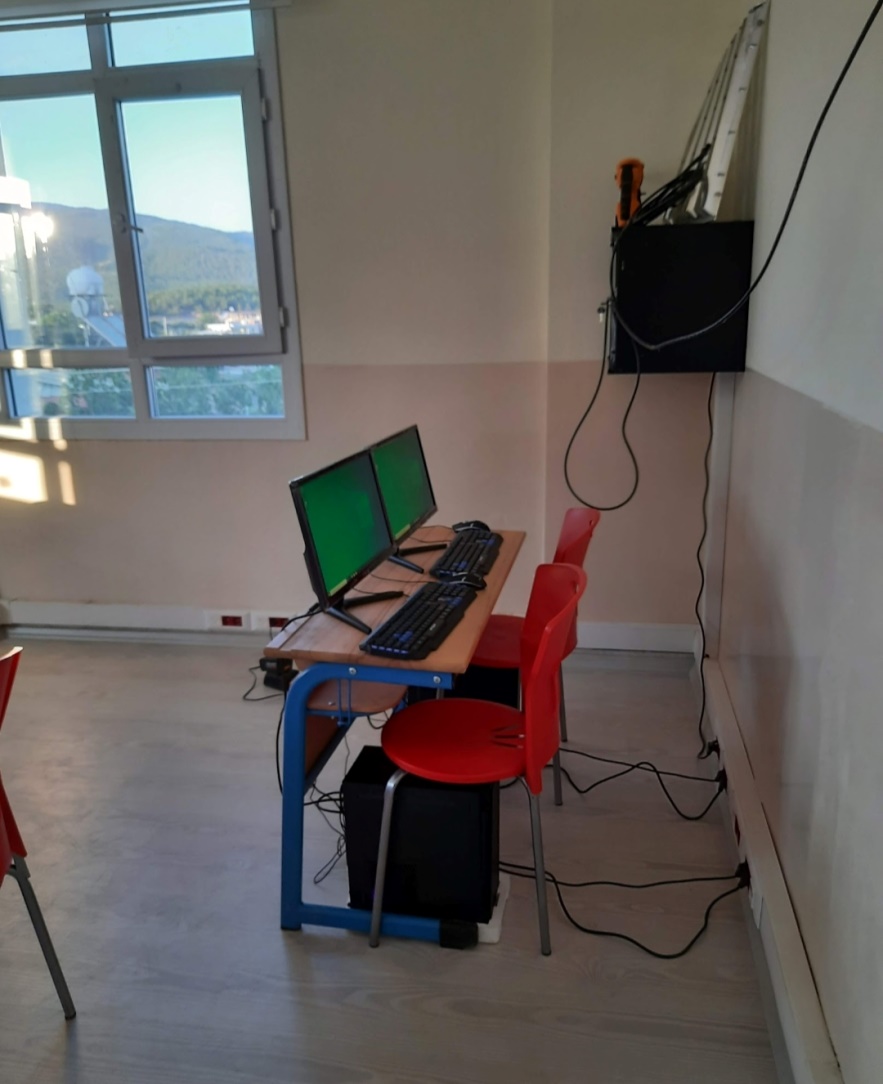 Okul kütüphanemize kitap bağışı
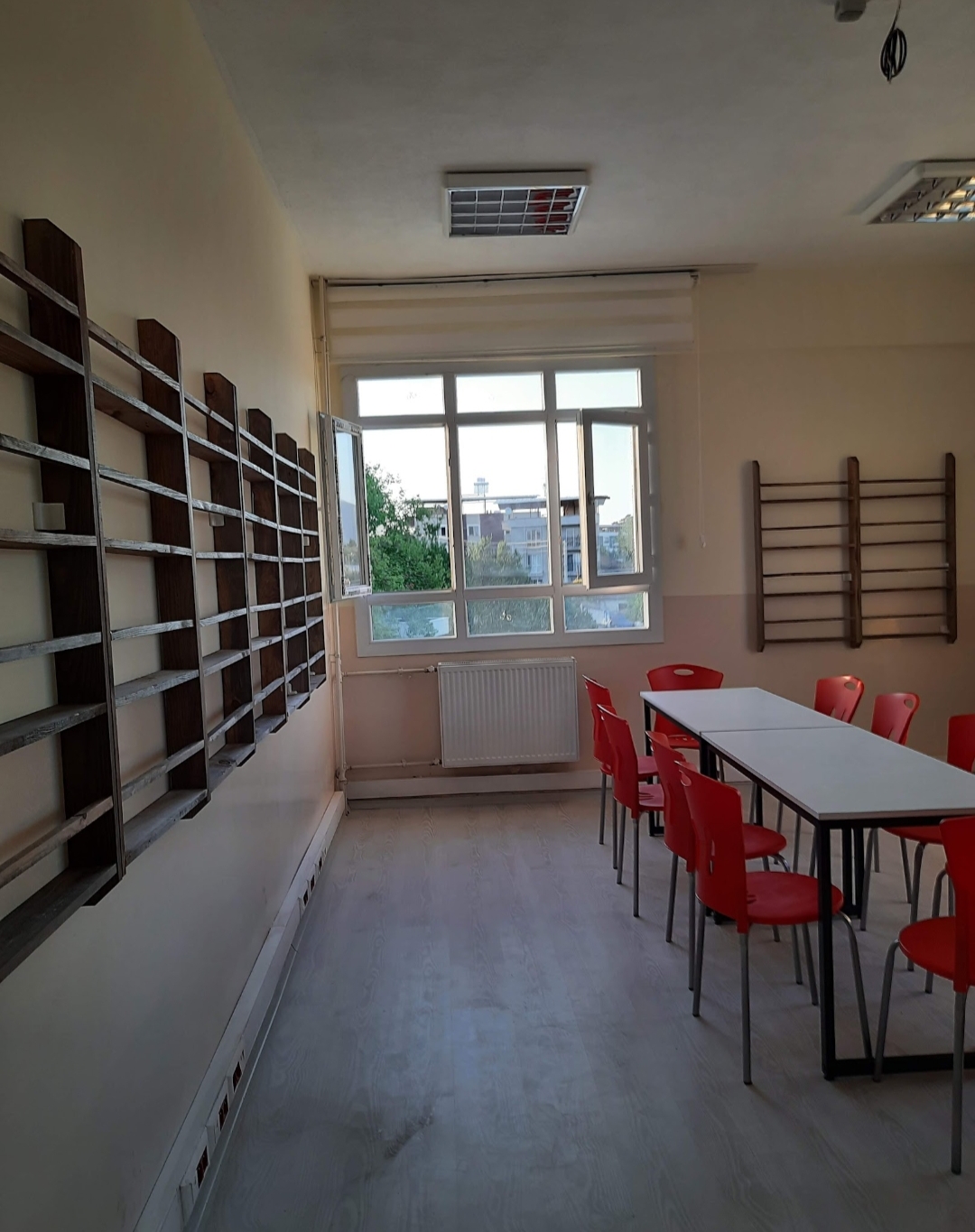 Okul kütüphanemizin açılışı
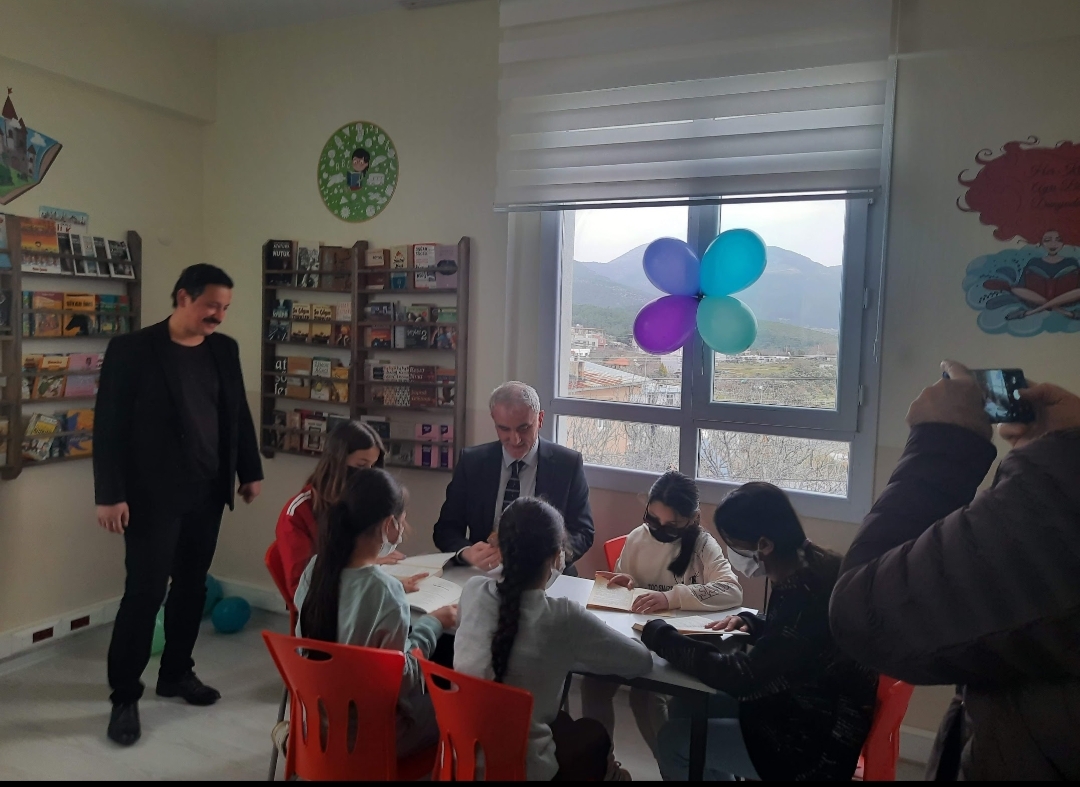 Atatürk köşemizi oluşturduk
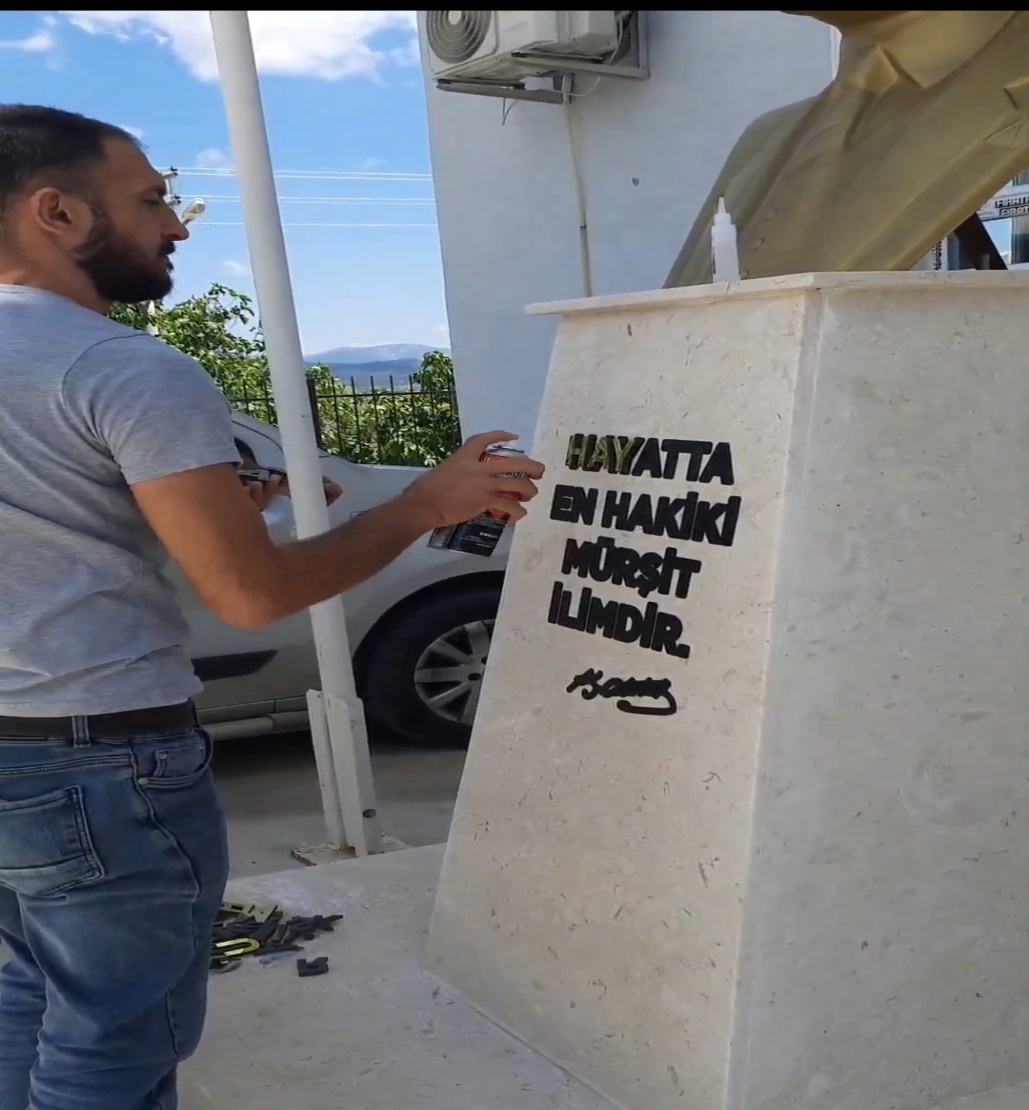 Güvenlik Kameralarımızı Temin Ettik
Bahçe düzenleme çalışmalarımızı yaptık
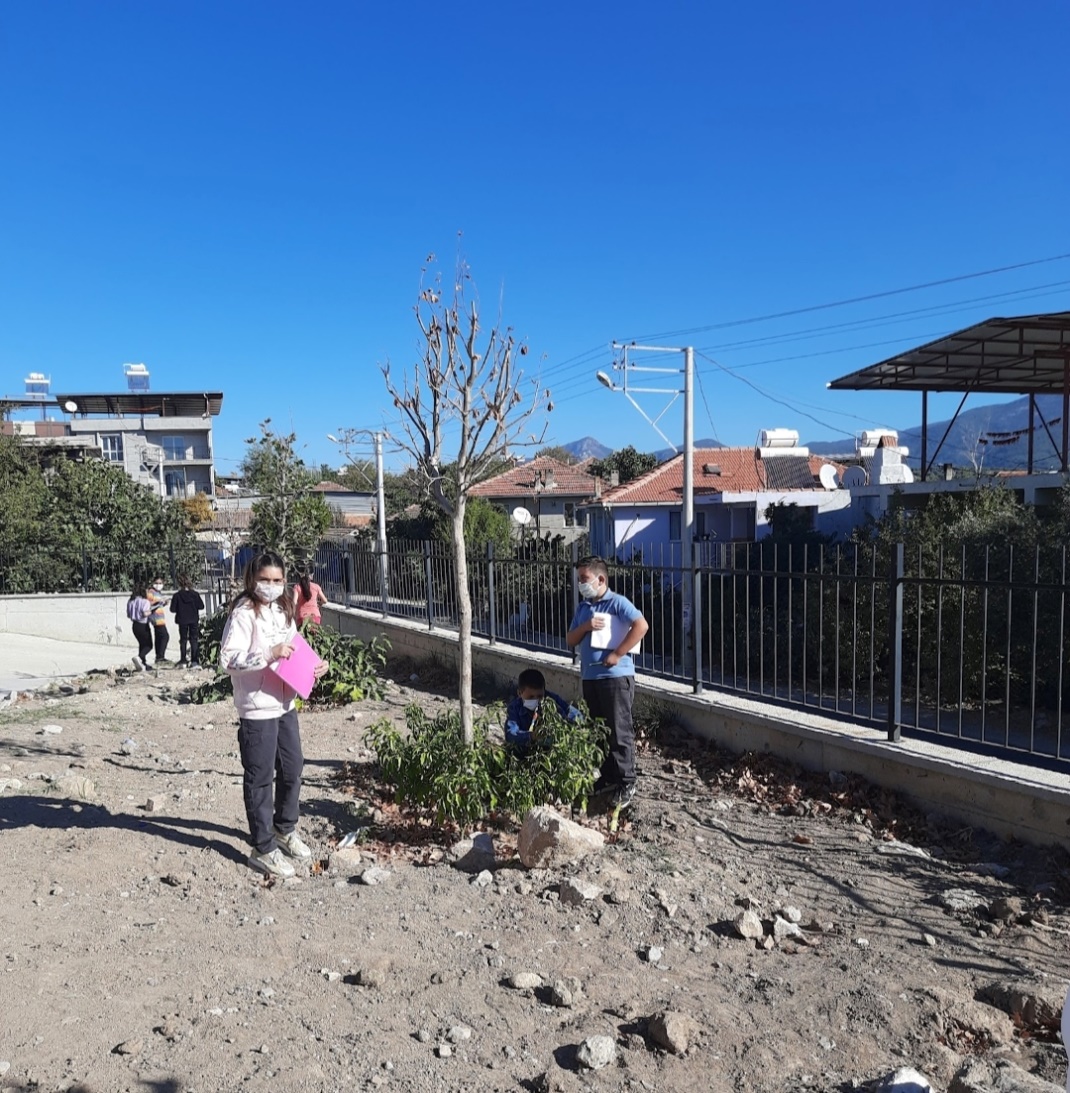 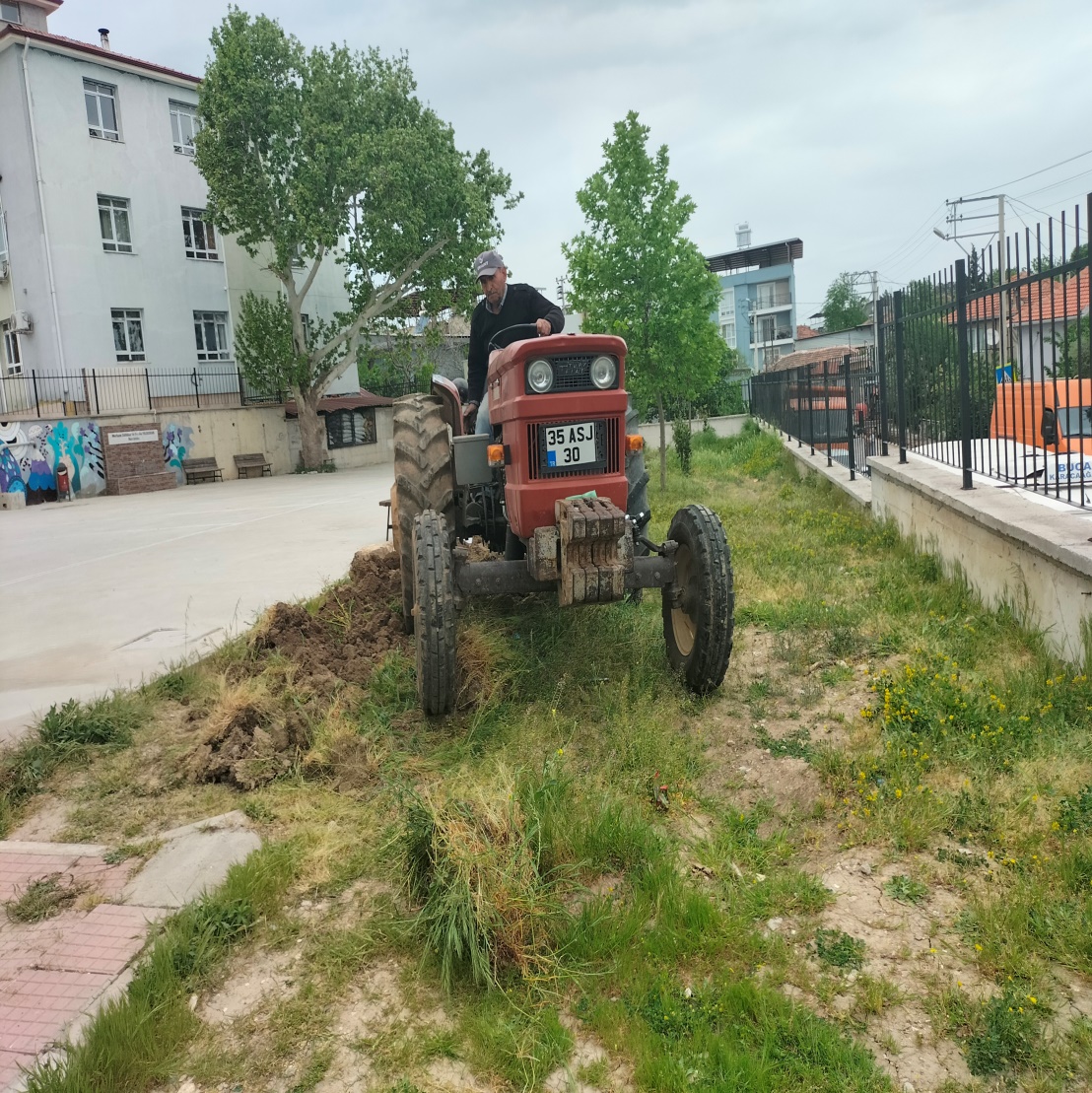 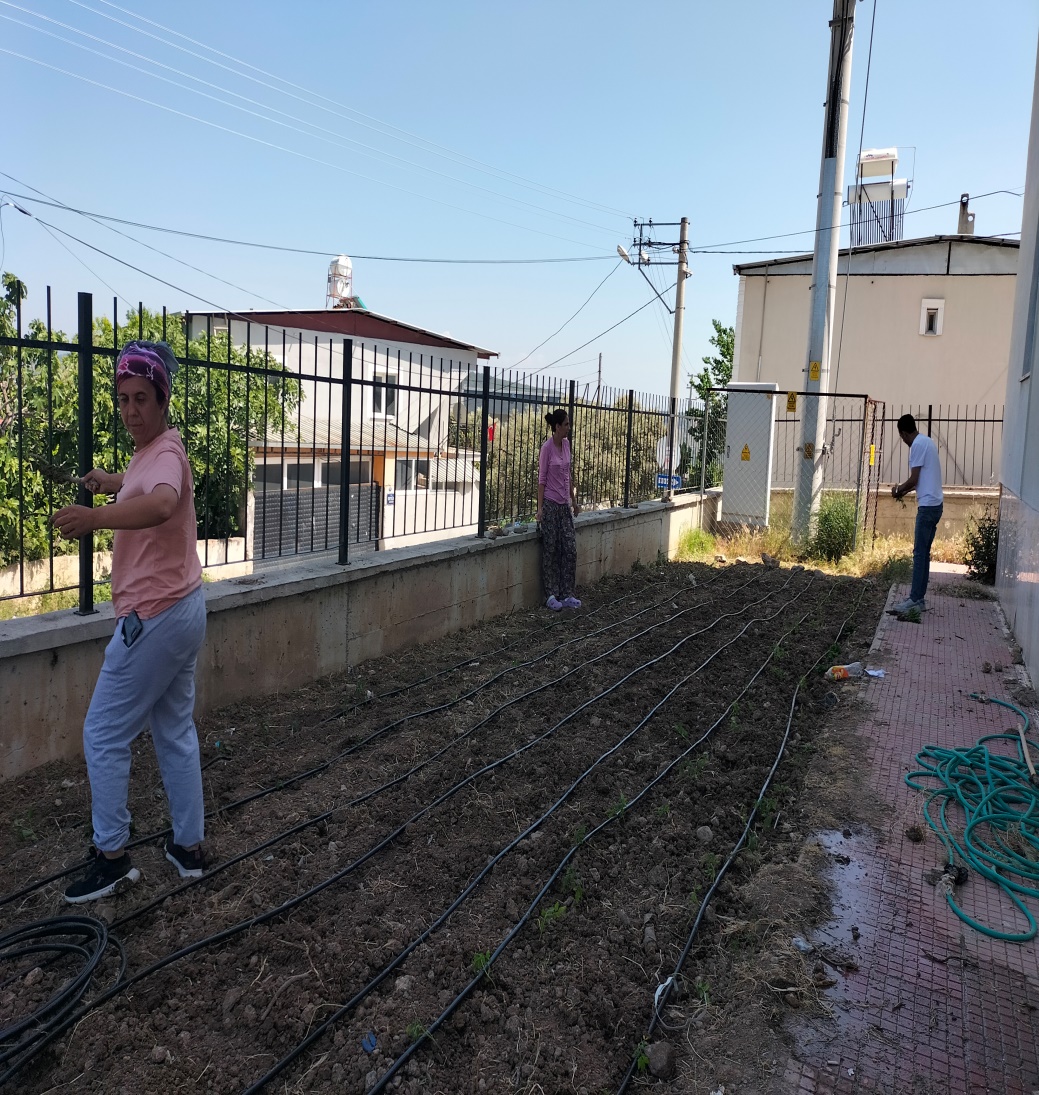 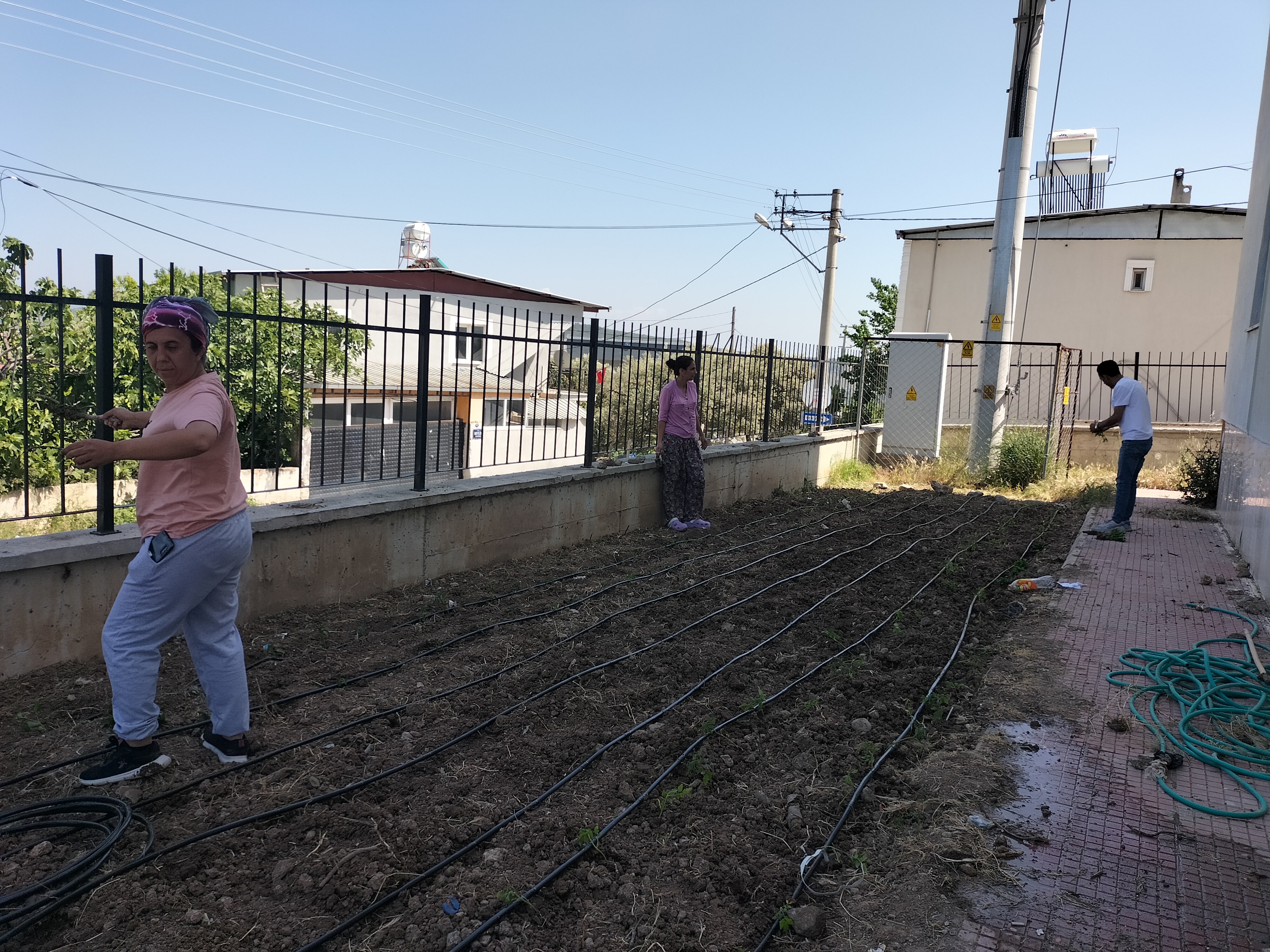 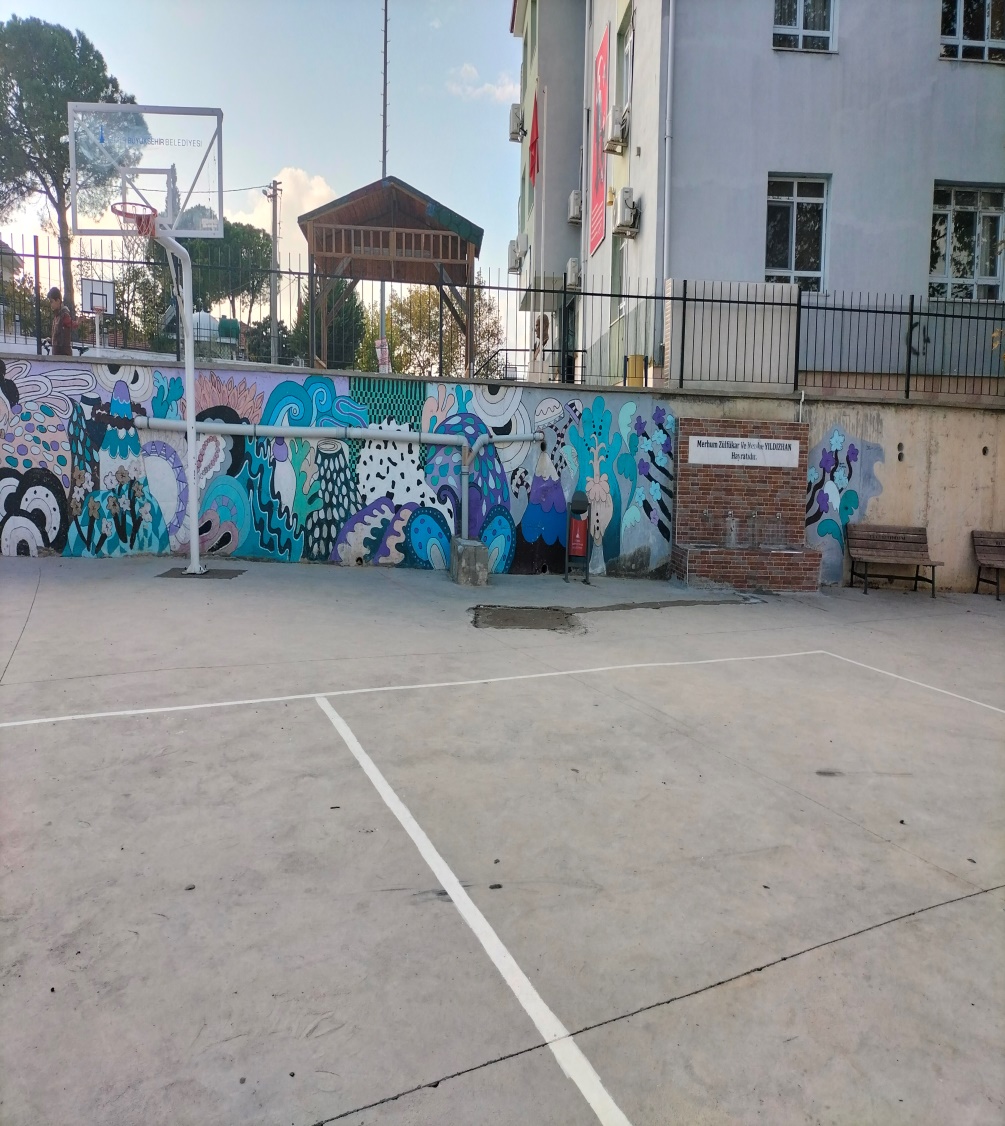 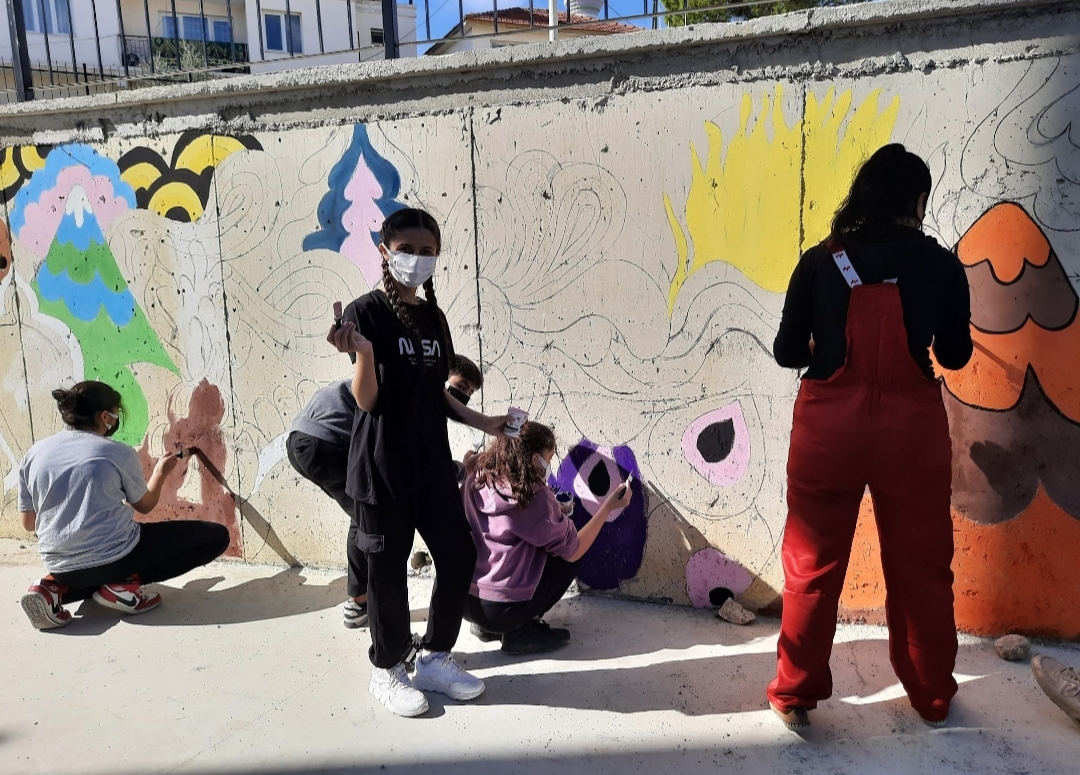 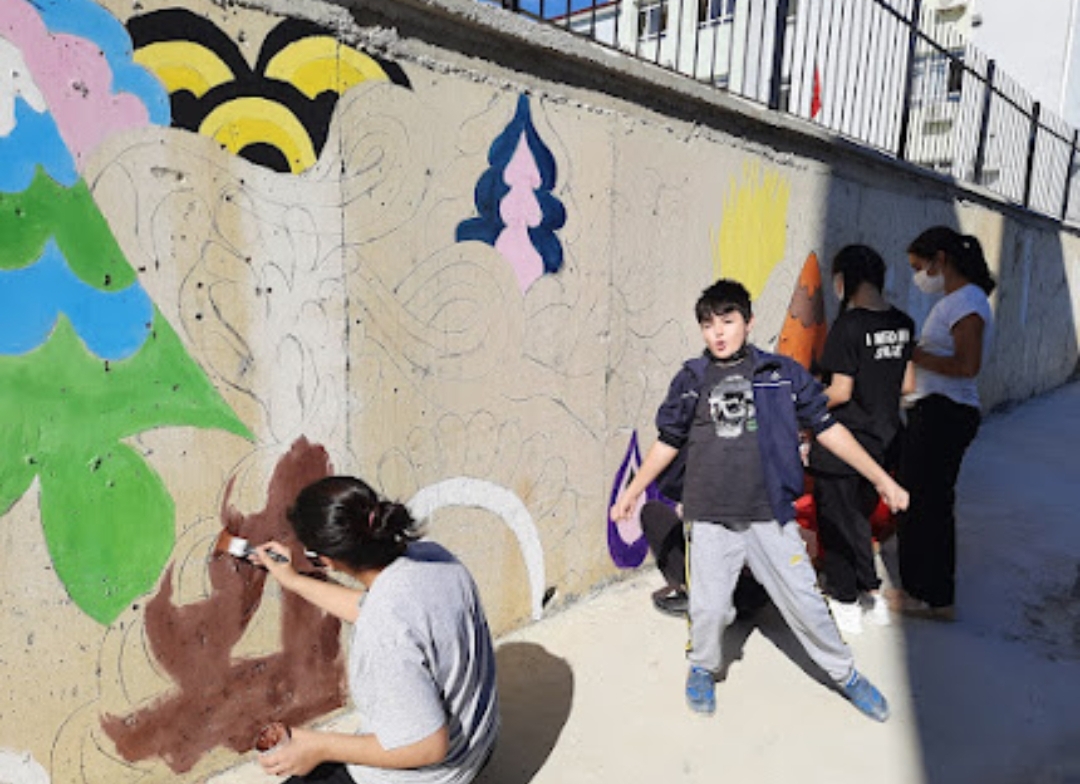 Ziyaretçilerimiz
Ziyaretçilerimiz
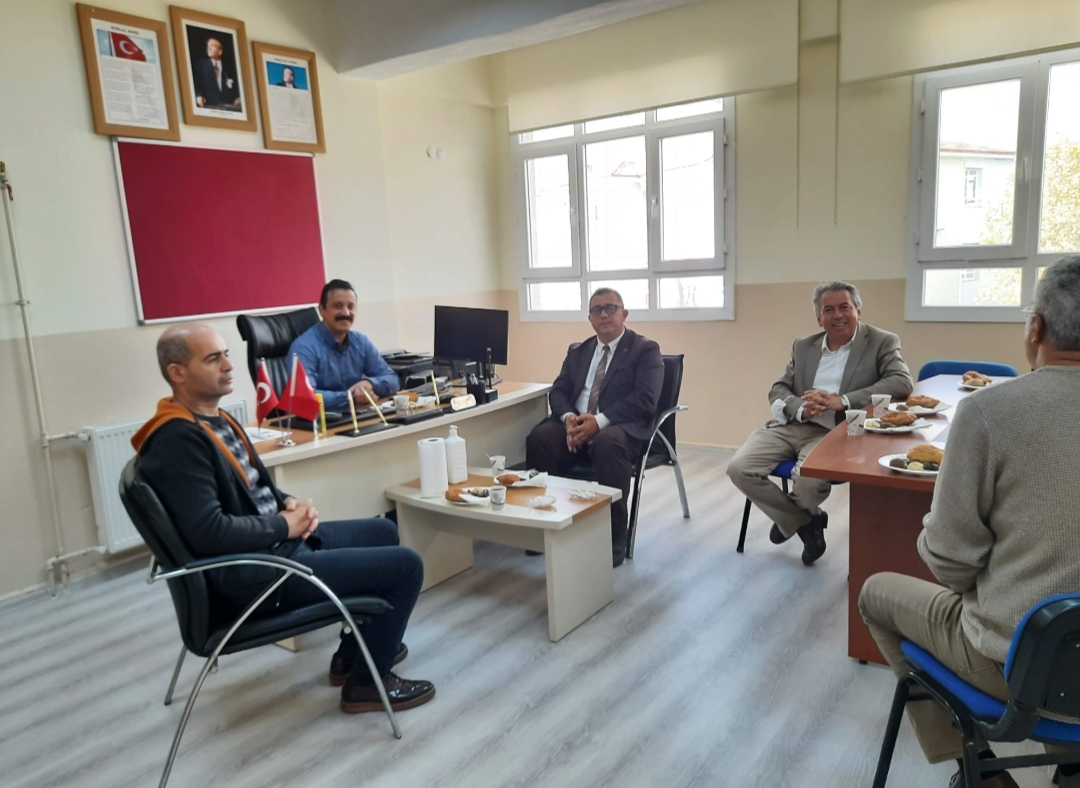 Ziyaretçilerimiz
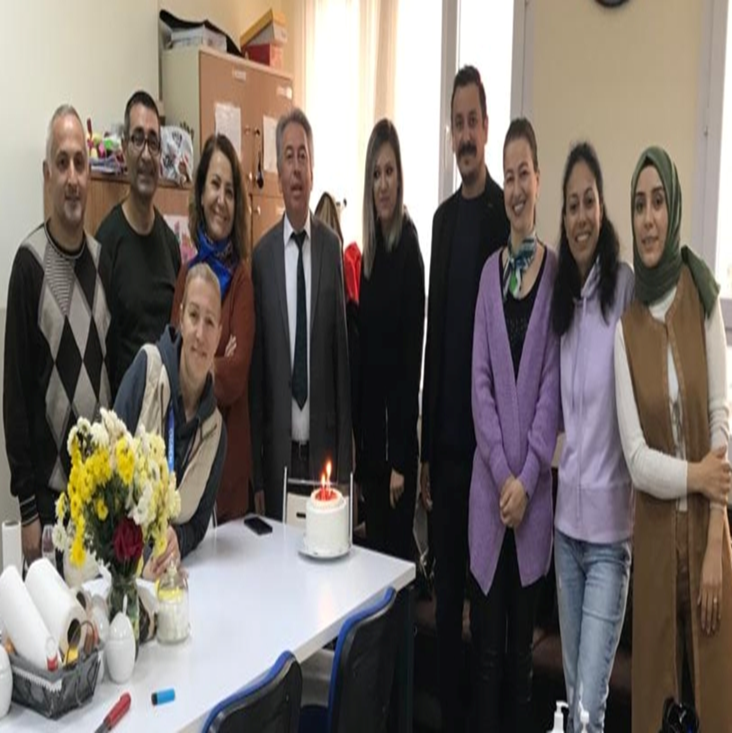 Ziyaretçilerimiz
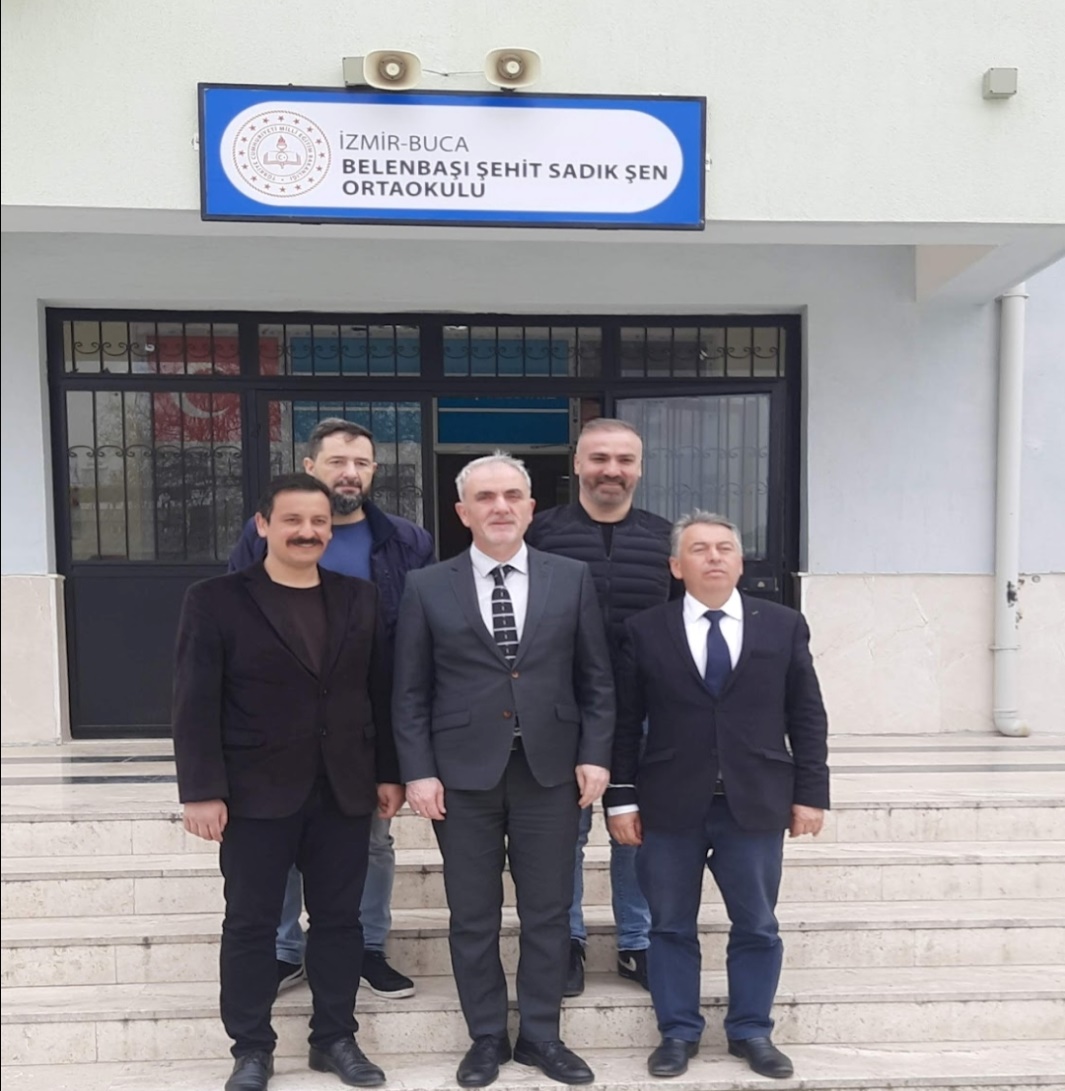 15 Temmuz Şehitleri Köşemizi Oluşturduk
Koridorlarımızı Eğitici Dökümanlarla Donattık
Sınıf Kapılarımızı Eğitici Bilgilerle Donattık
Sınıf Kapılarımızı Otomatik Kilitlerle Daha Güvenli Hale Getirdik
Törenlerimiz
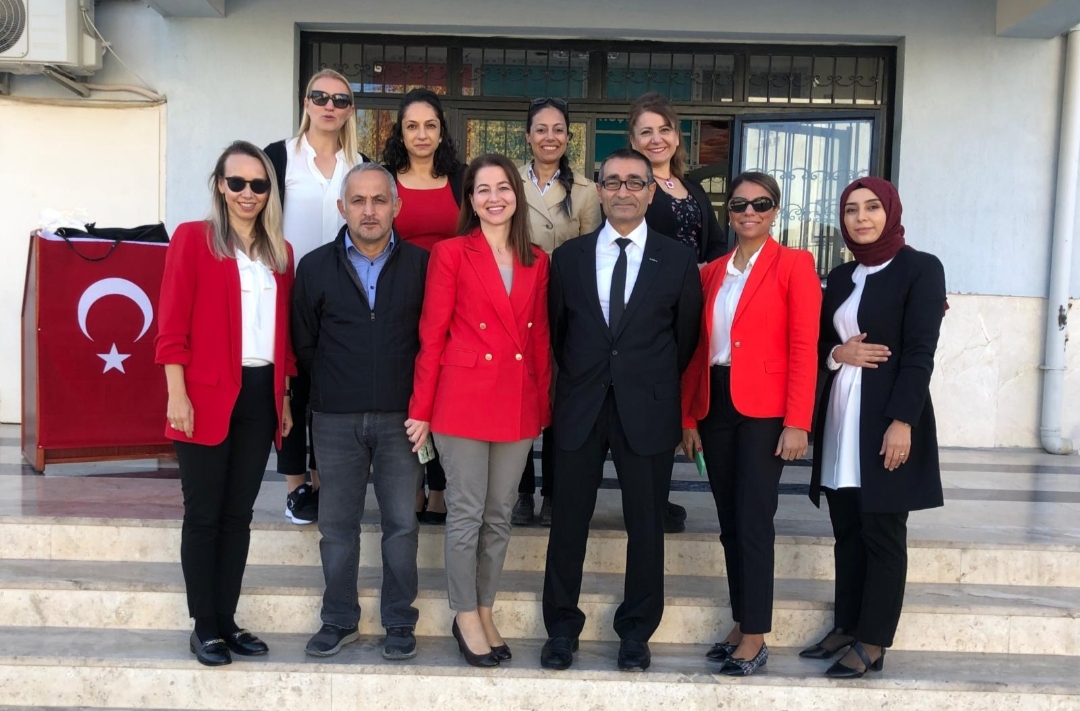 Törenlerimiz
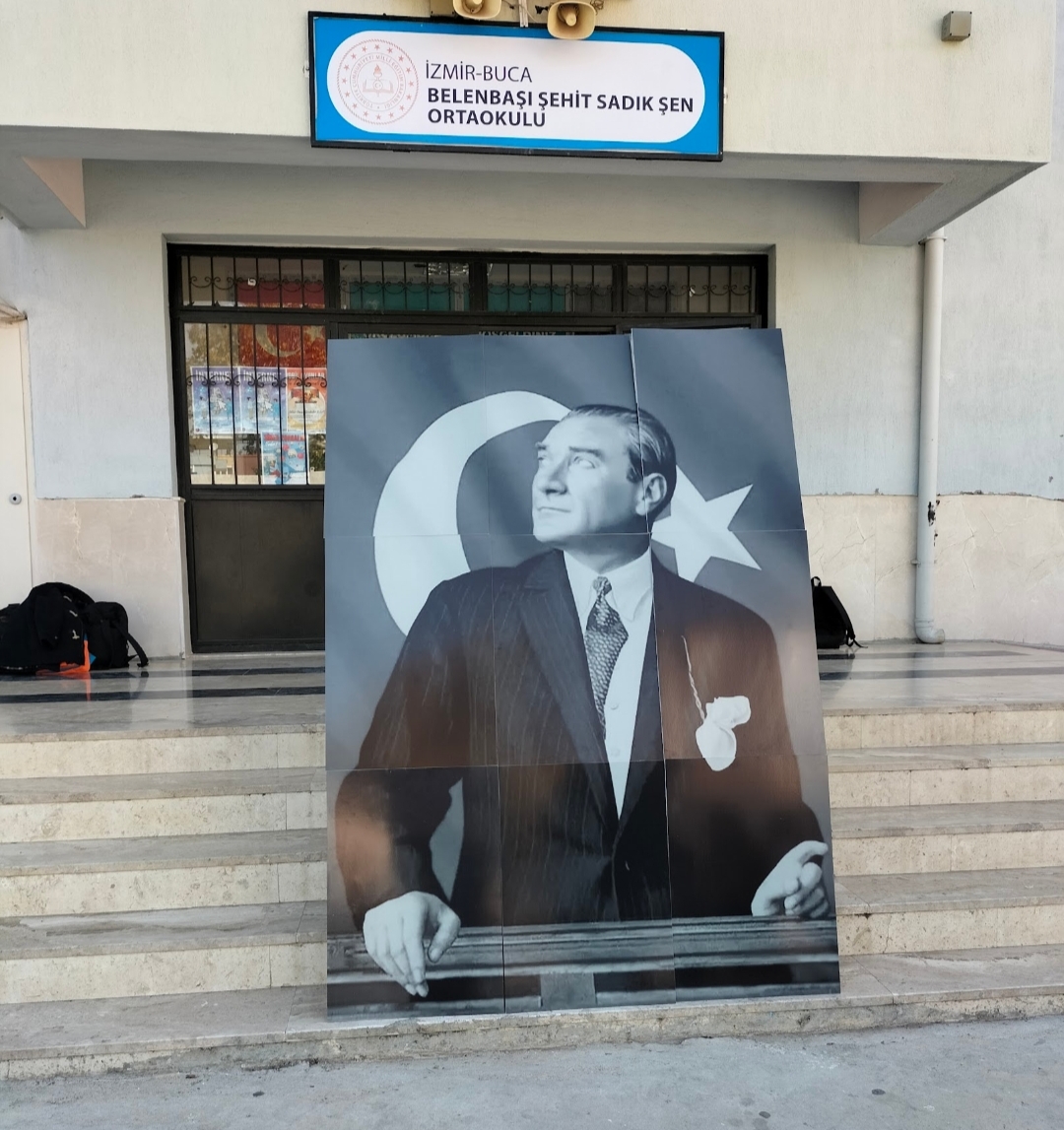 Törenlerimiz
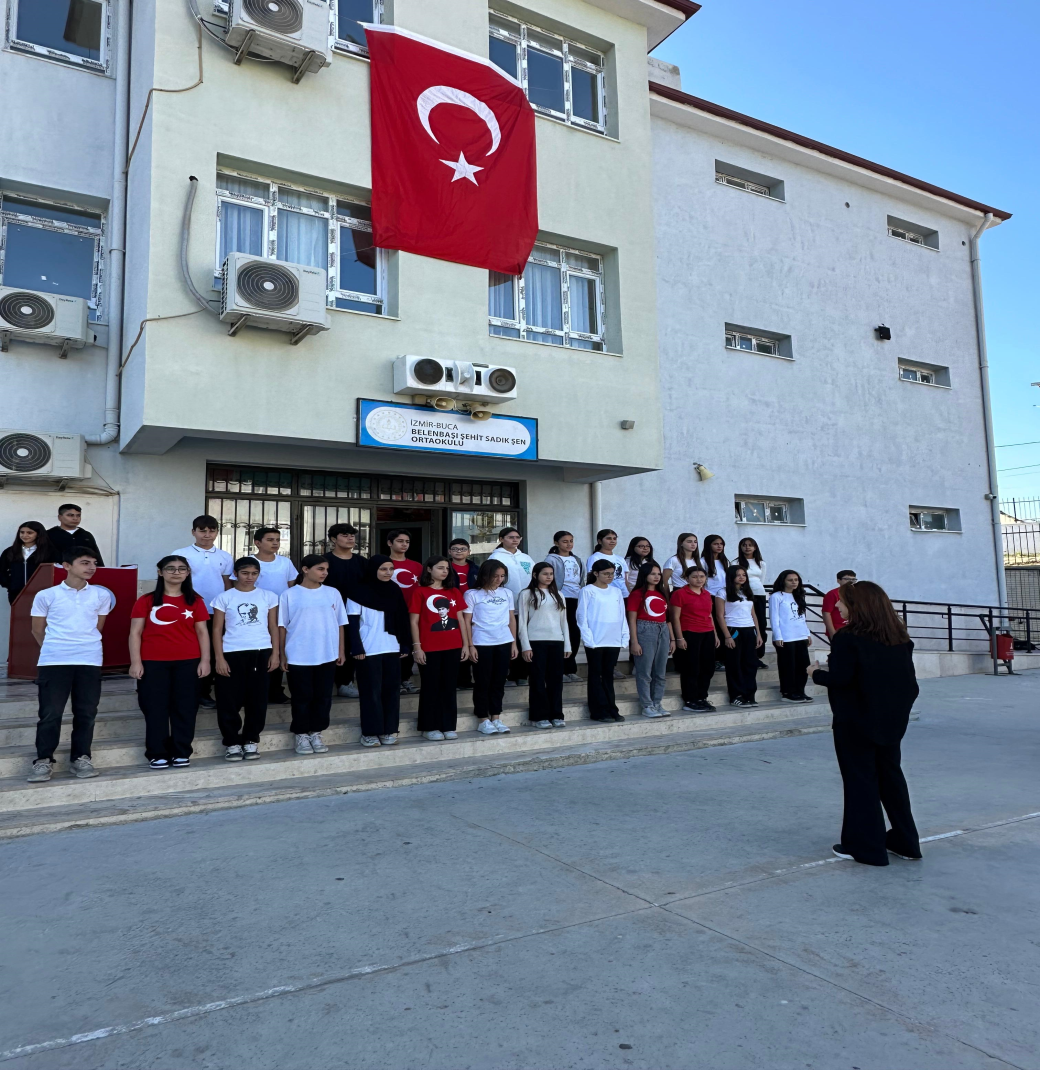 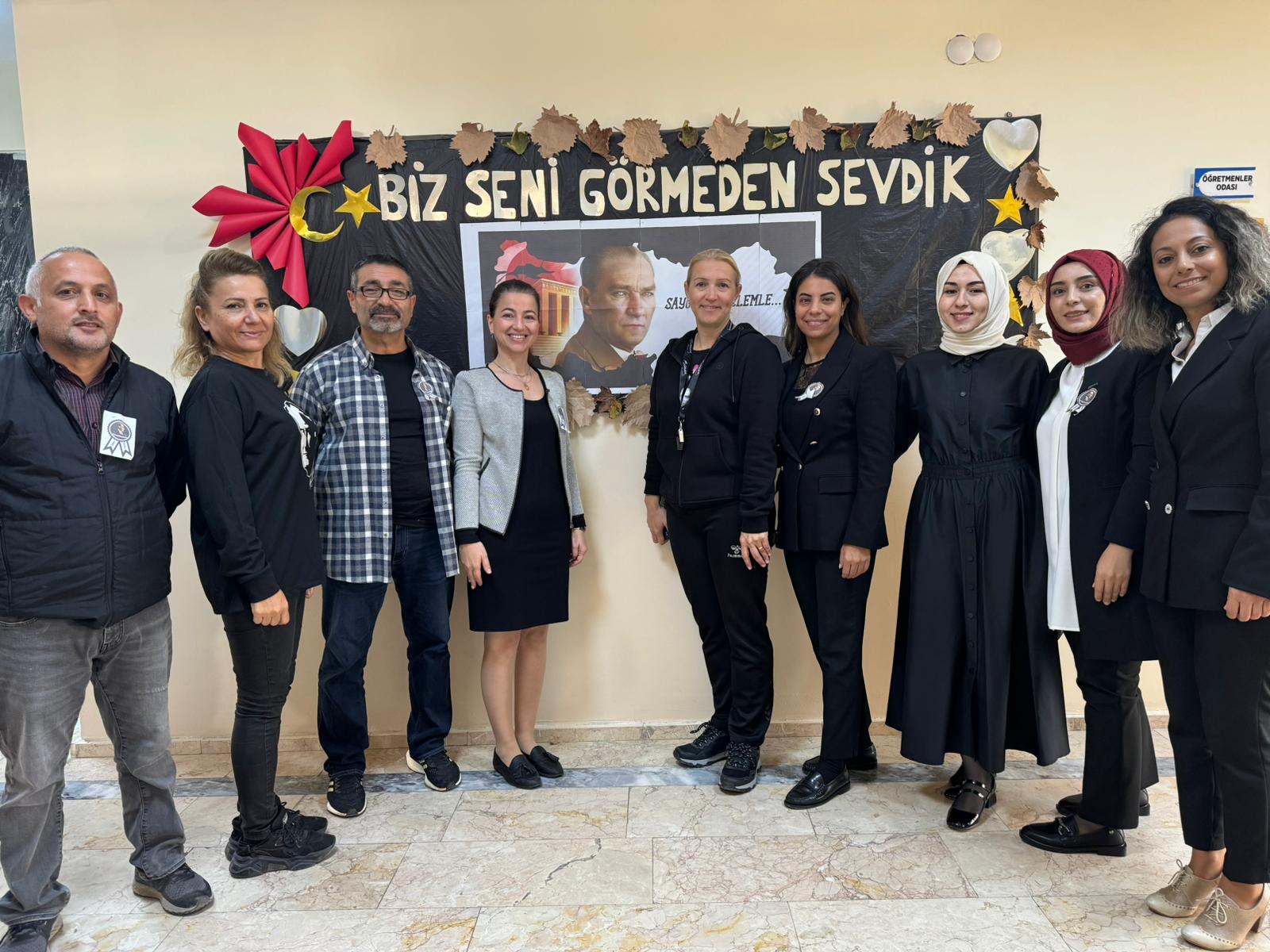 Törenlerimiz
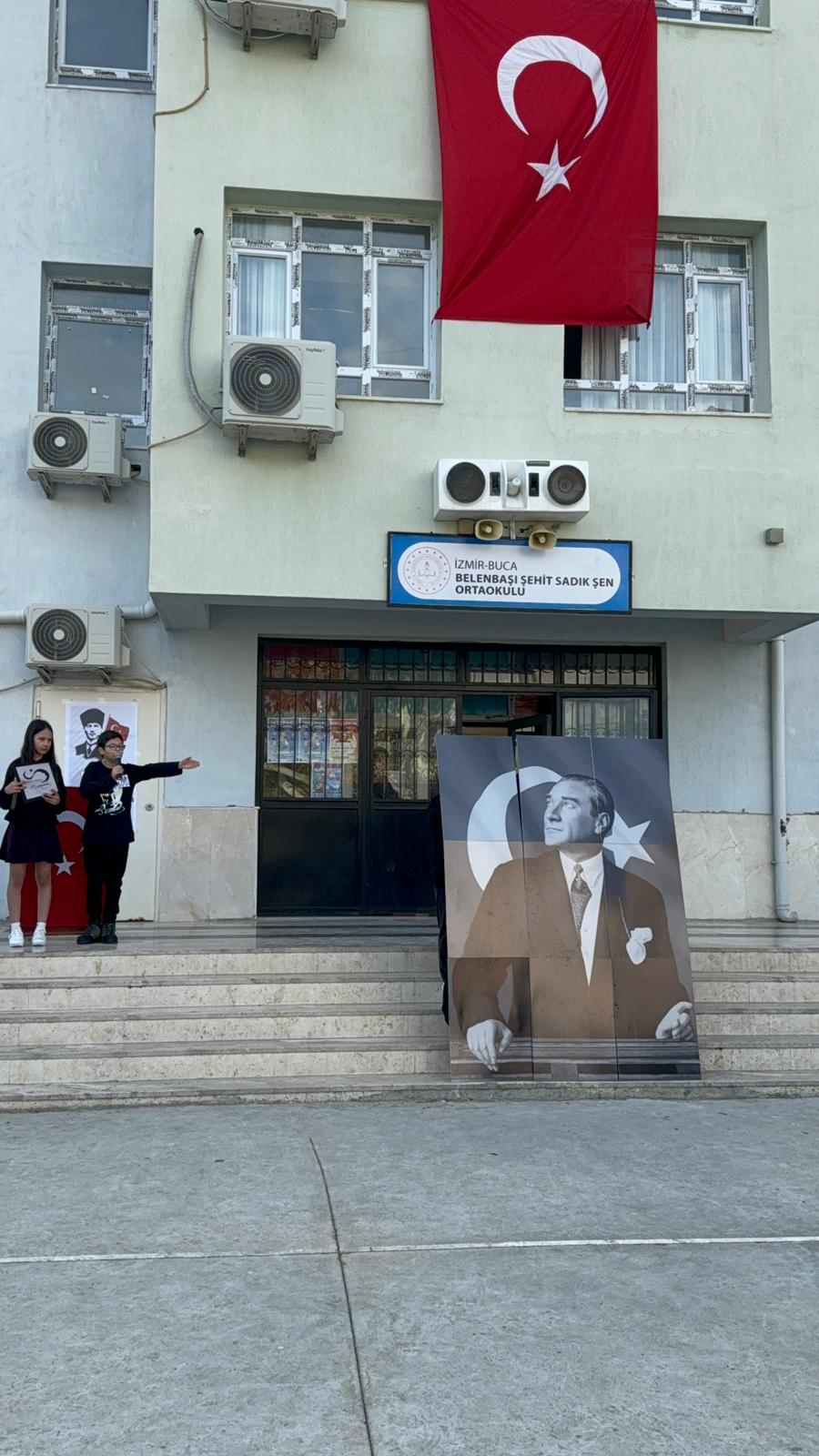 Gezilerimiz
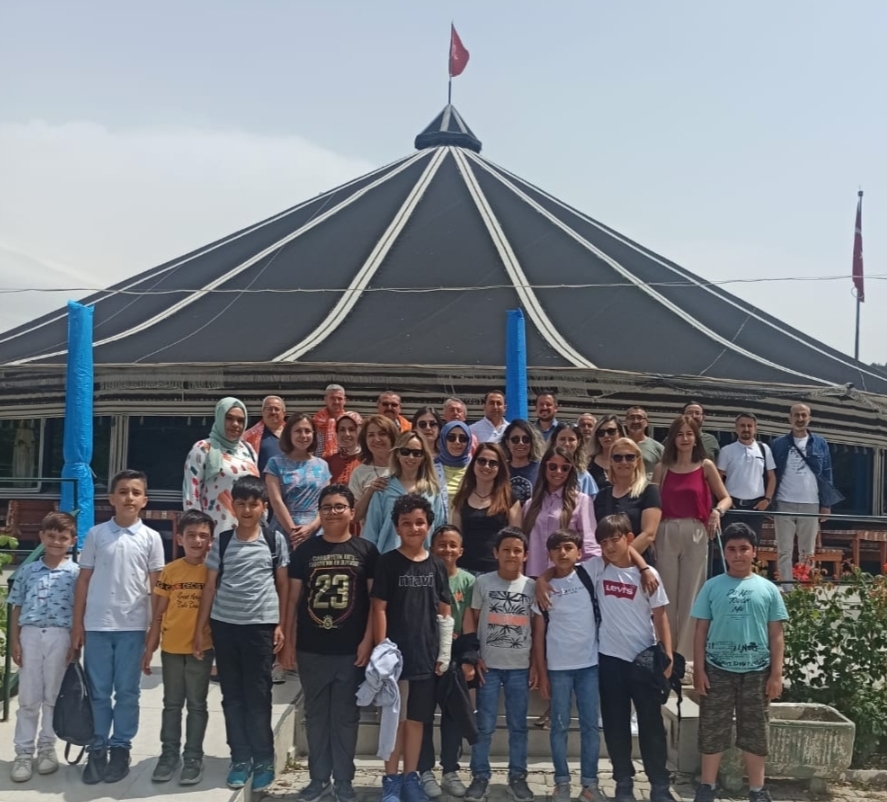 Doğum Günü Kutlamalarımız
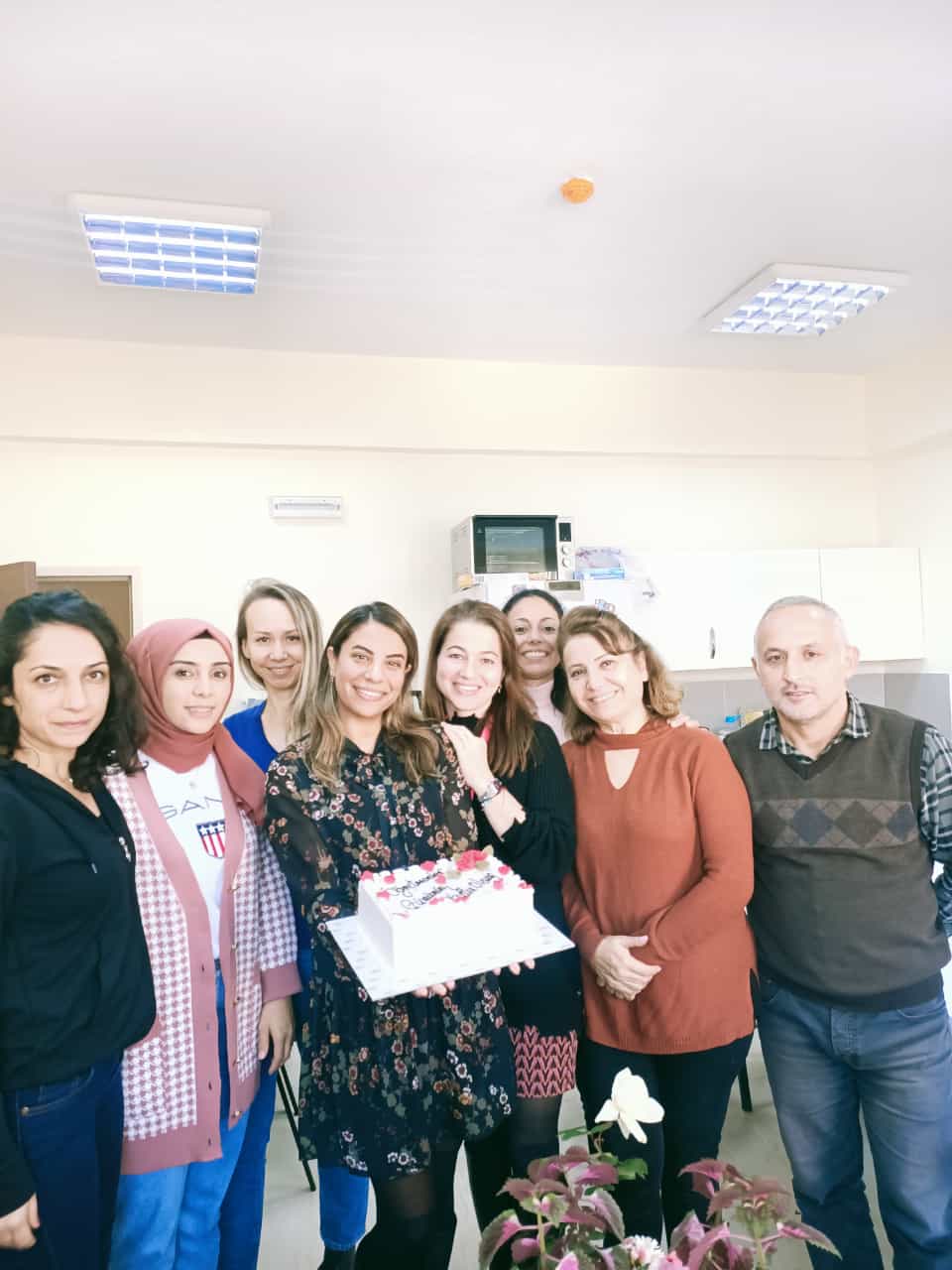 Tatbikatlarımız
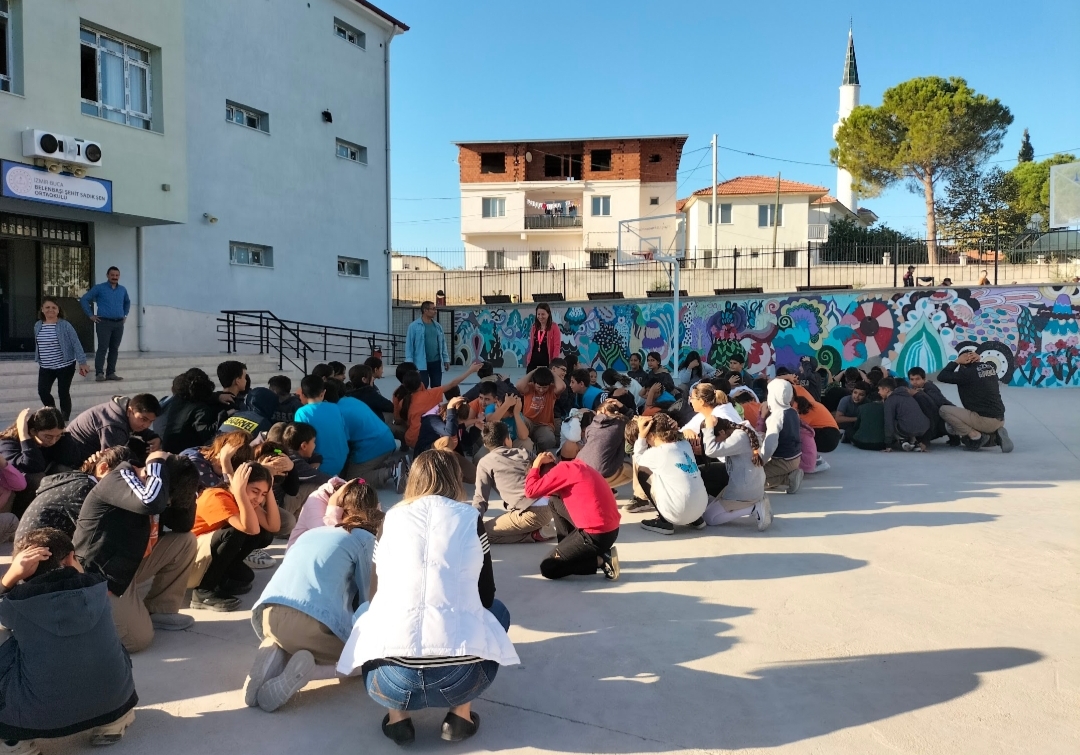 Ağaç Dikimi Etkinliklerimiz
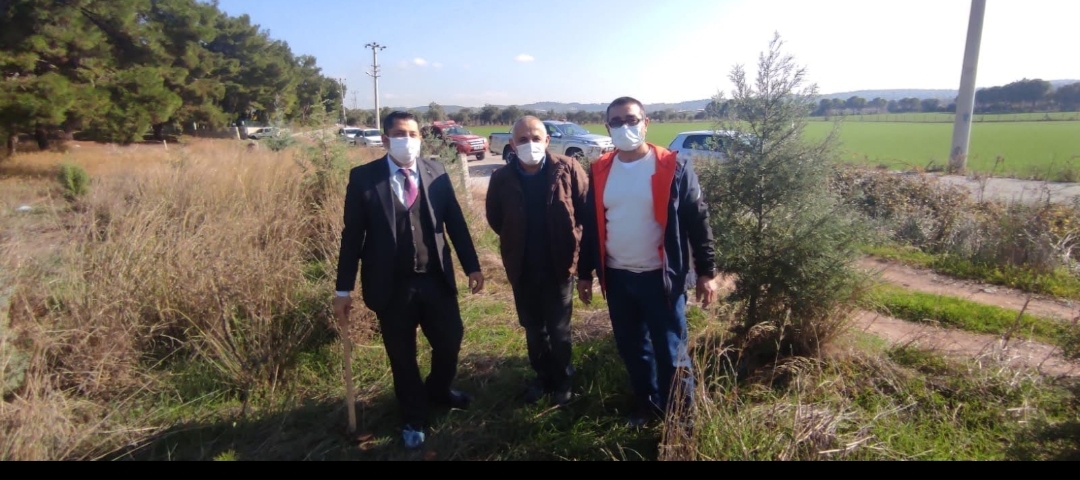 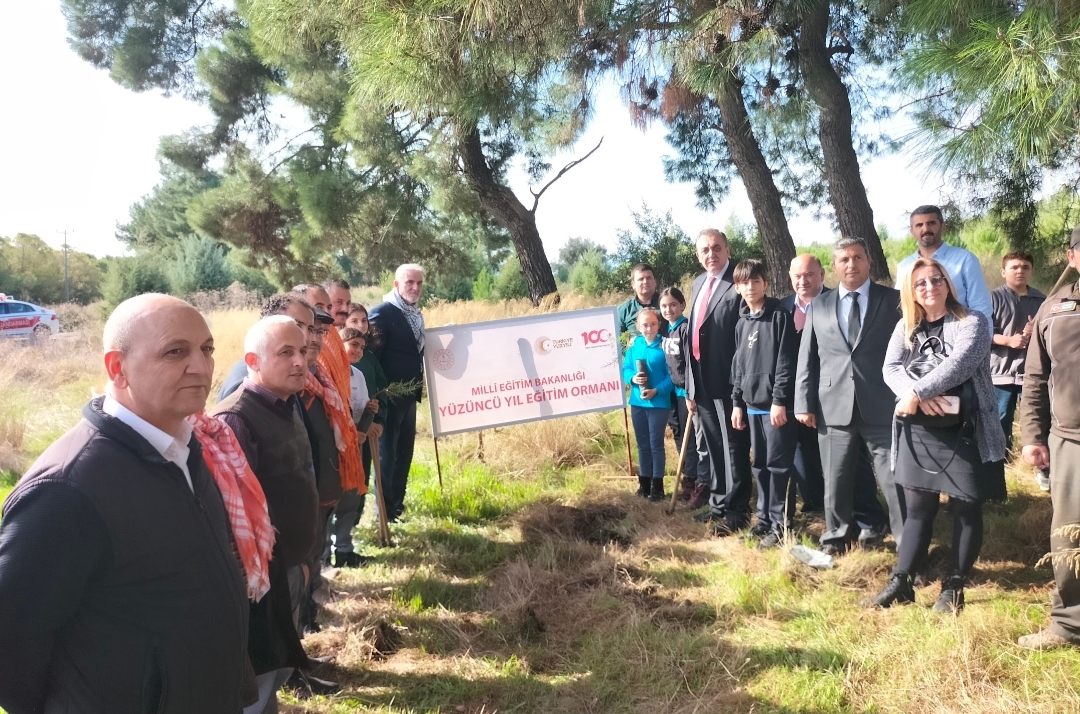 Öğrenci sayılarımız2021                     2022
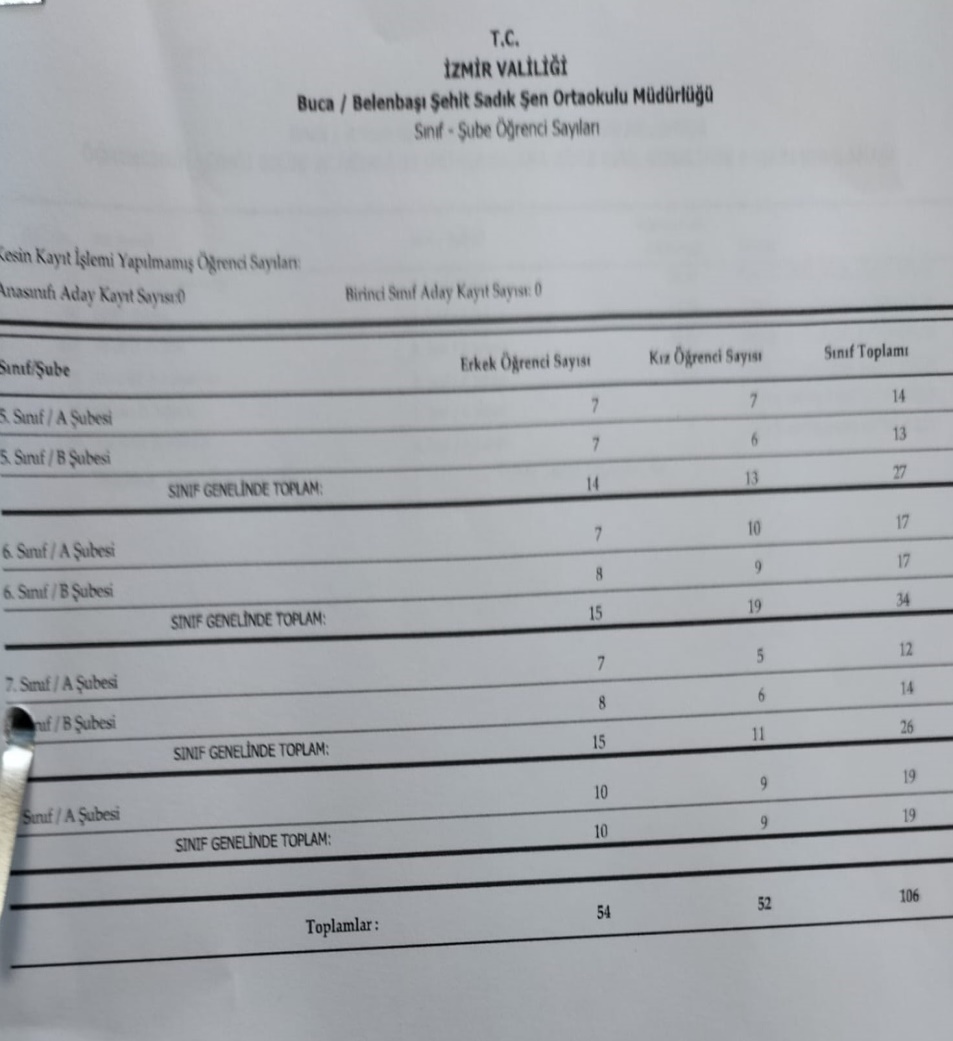 Öğrenci sayılarımız2023                     2024
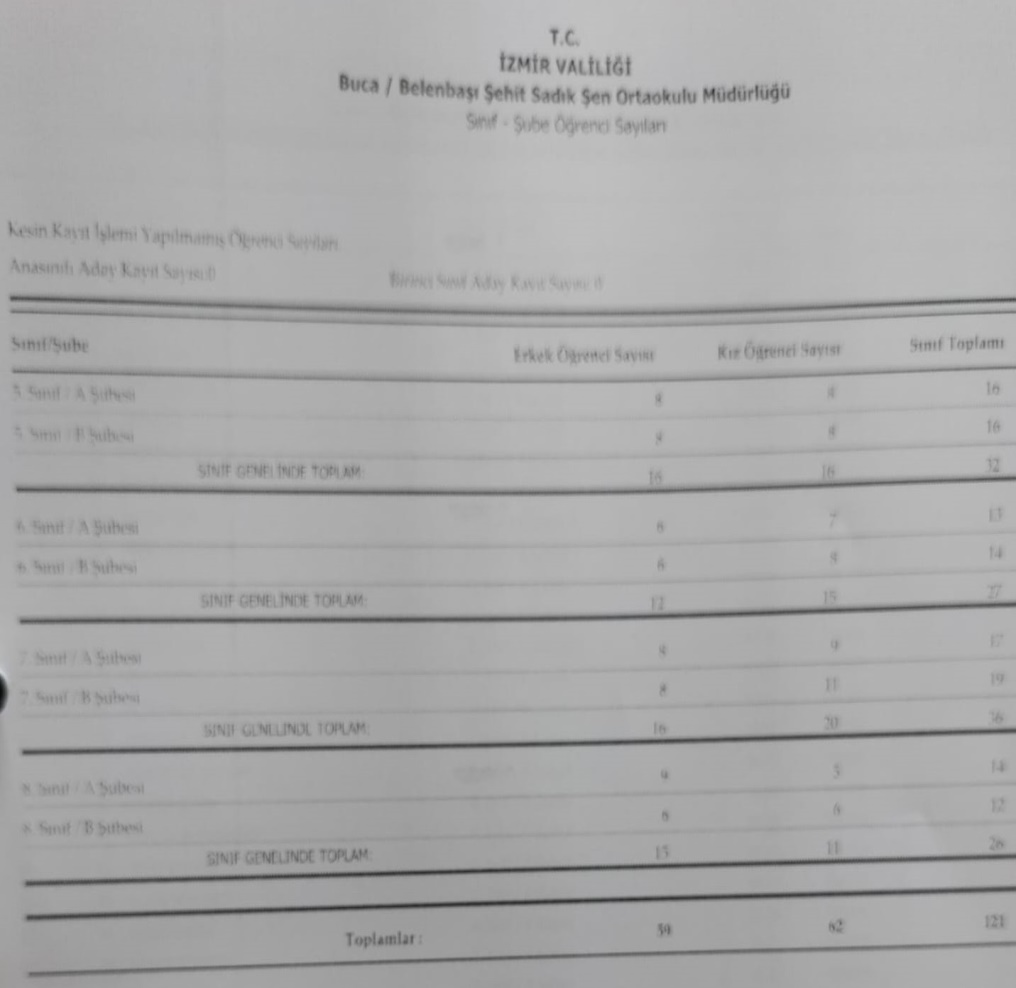 Öğretmen Kadromuz2020-2021 Eğitim Öğretim Yılı
Öğretmen Kadromuz2021-2022 Eğitim Öğretim Yılı
Öğretmen Kadromuz2022-2023 Eğitim Öğretim Yılı
Öğretmen Kadromuz2023-2024 Eğitim Öğretim Yılı
Öğretmen Kadromuz2023-2024 Eğitim Öğretim Yılı
Öğretmen Kadromuz2024-2025 Eğitim Öğretim Yılı
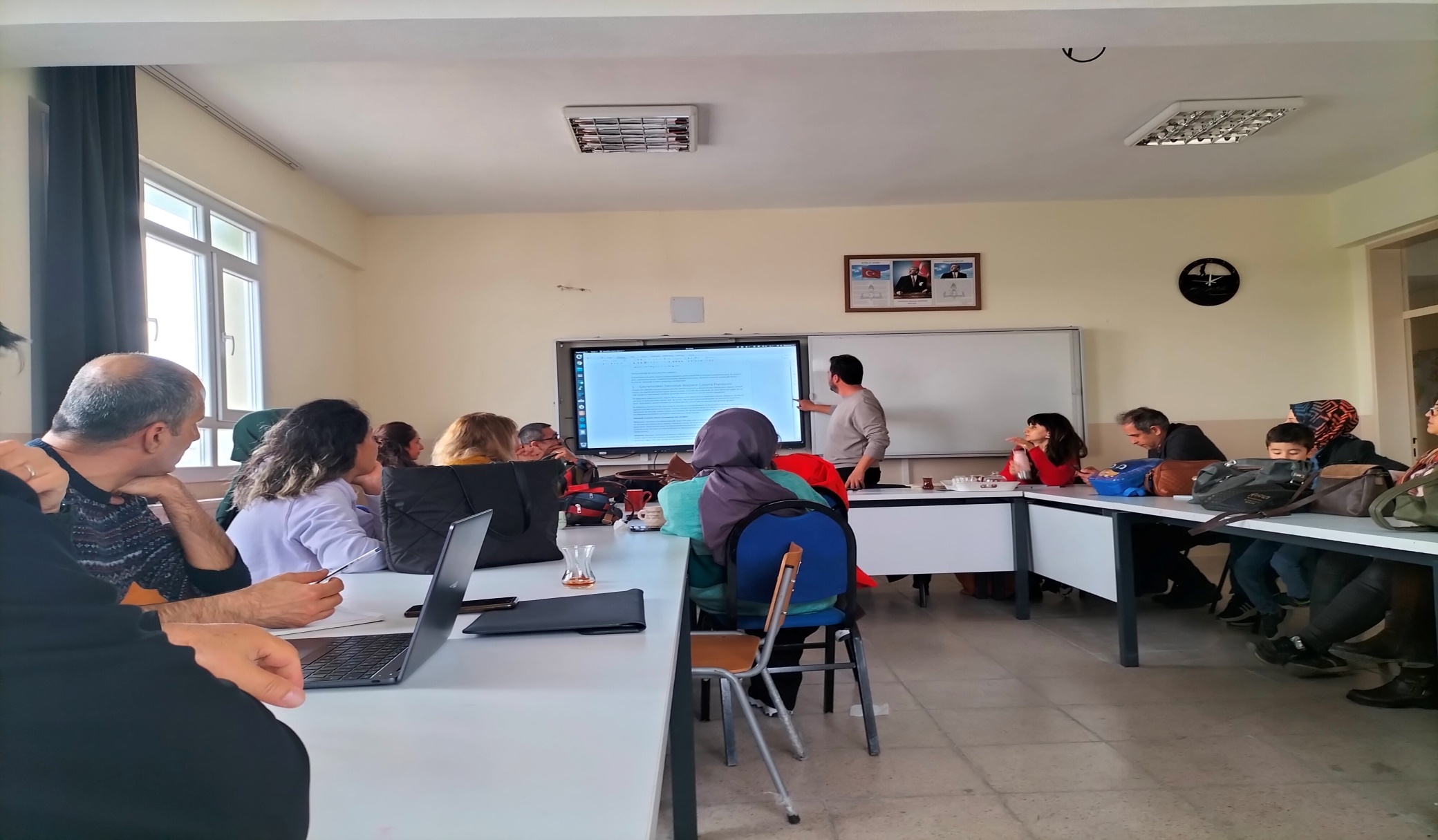 Projelerimizİlkyardım  Eğitimi – Kodlama Eğitimi
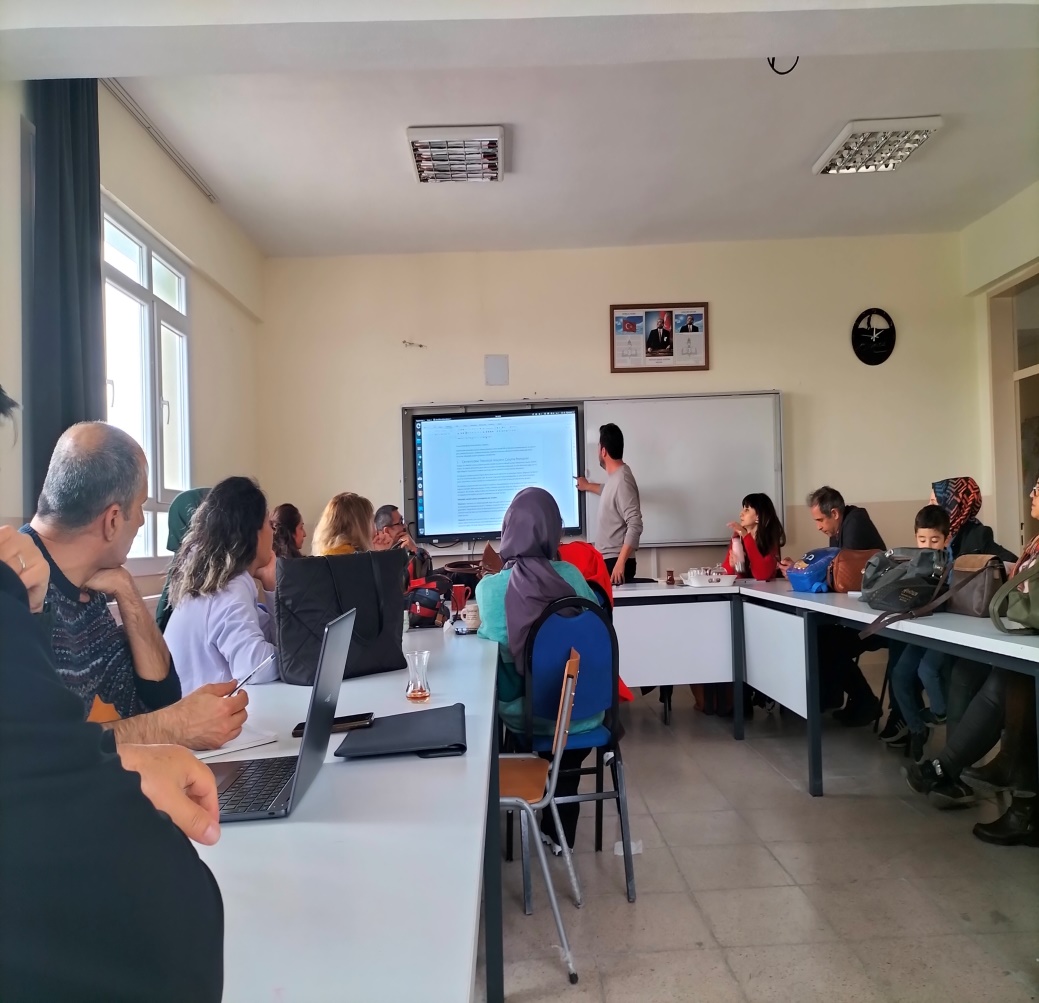 ProjelerimizTübitak 4006- Kitap Kurdu
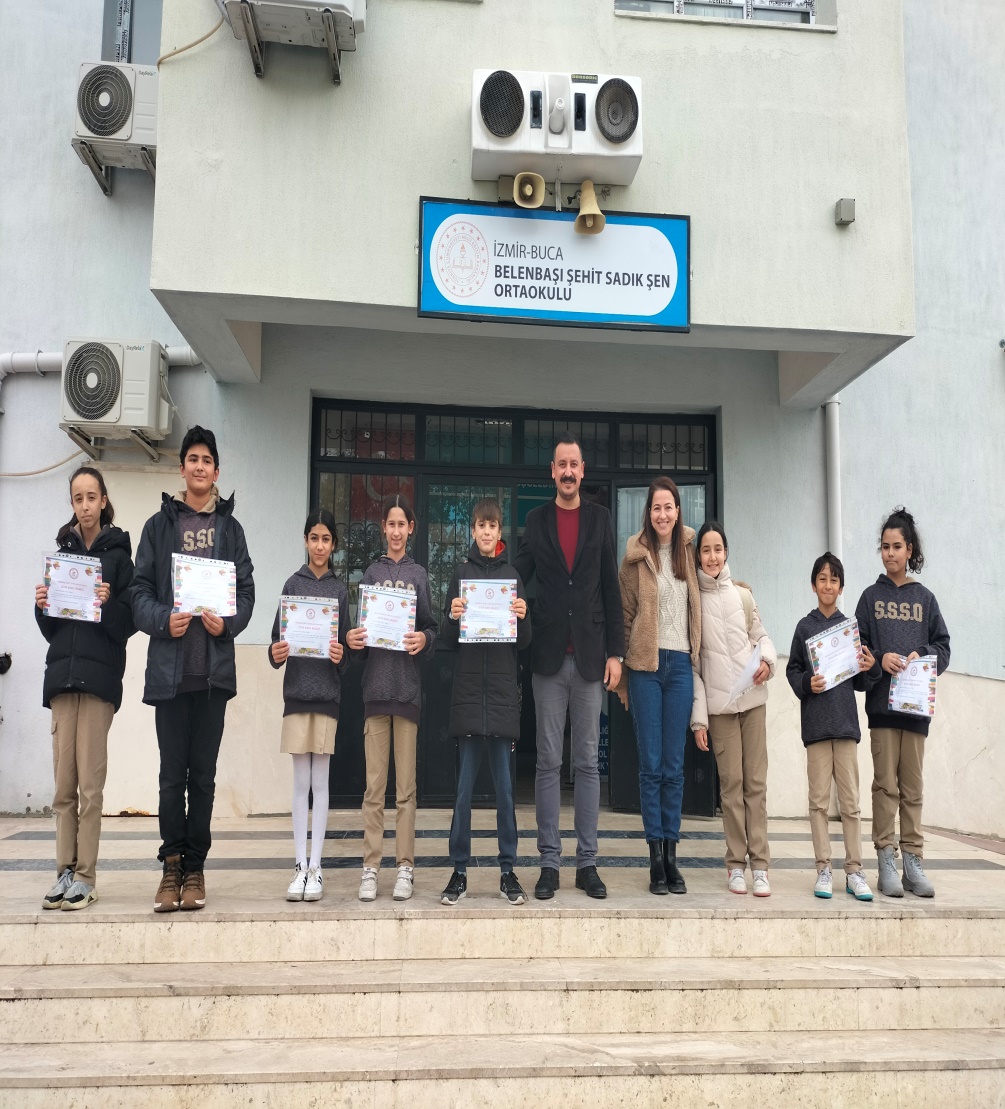 ProjelerimizAkran Zorbalığı- Matematiğin Gizemi
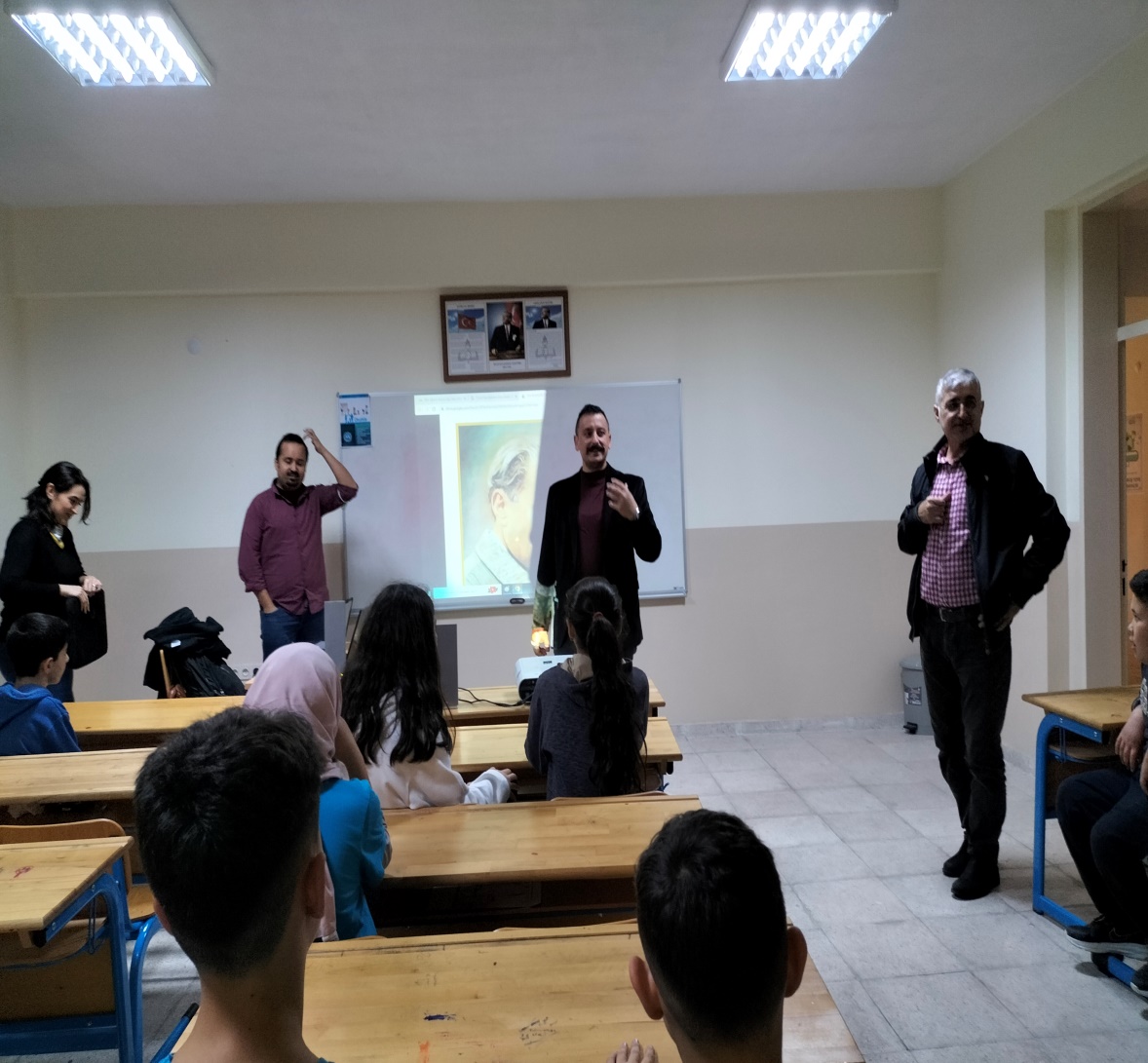